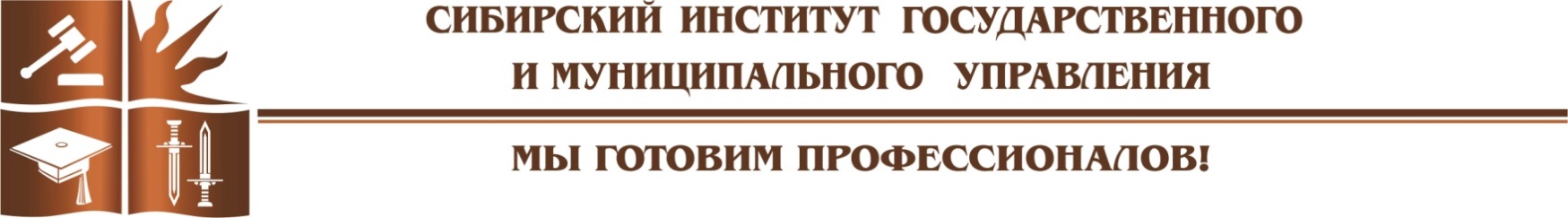 и
Государственные и муниципальные закупки: актуальные изменения и проблемы практики применения.

Рерих Татьяна Михайловна
Ректор АНО ДПО «СибИГМУ», 
дипломированный эксперт в сфере закупок, сертифицированный
преподаватель в сфере закупок, ведущий юрист – практик в области государственных и муниципальных закупок
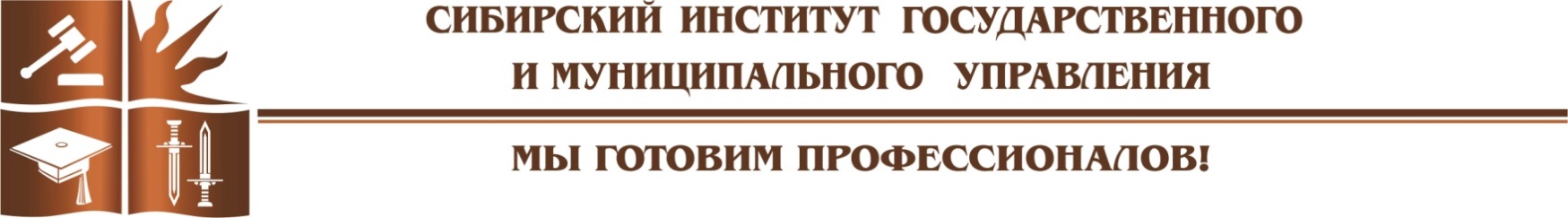 Актуальные изменения :
Изменения электронного запроса котировок:
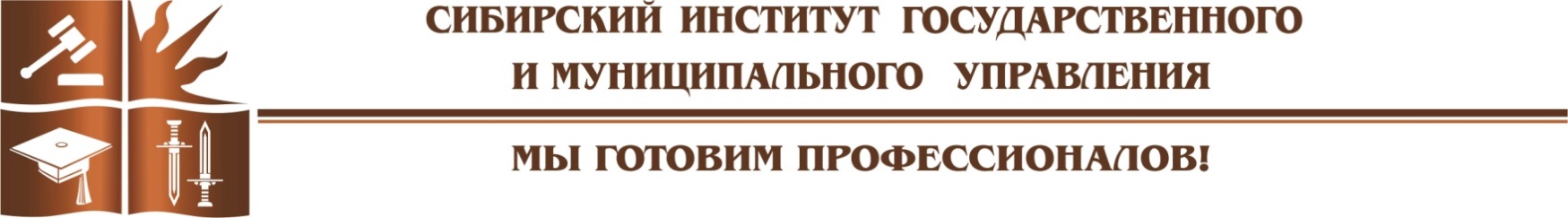 Актуальные изменения :
Изменения электронного запроса котировок:
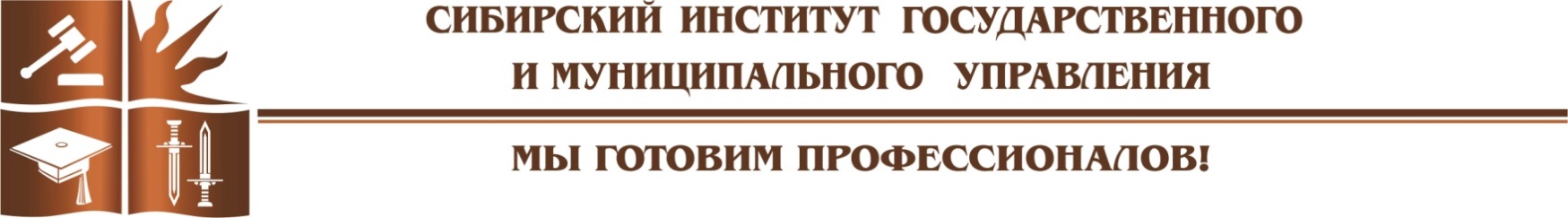 Актуальные изменения :
Изменения электронного запроса котировок:
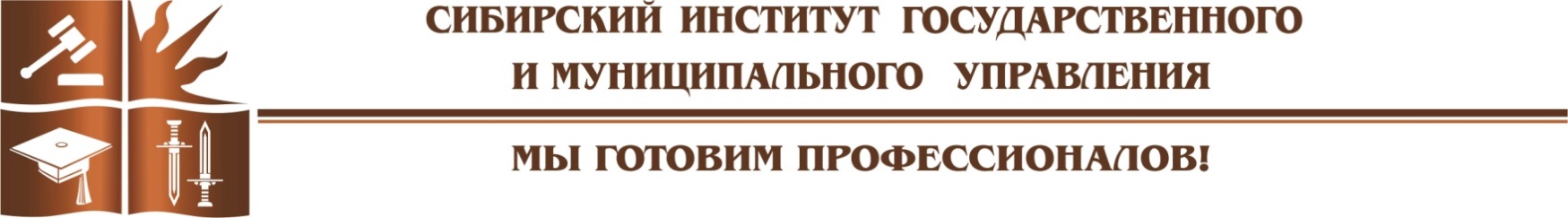 ВТОРОЙ ОПТИМИЗАЦИОННЫЙ ПАКЕТ
ПОПРАВОК К ЗАКОНУ № 44-ФЗ – ФЗ №360 от 02.07.2021 года
Что ожидаем нового? 
Закон предусматривает комплексное совершенствование положений Закона «О контрактной системе»:
1. часть 2 статьи 1 дополнить пунктом 12 следующего содержания:
ФЗ №44 не применяется к отношениям, связанным с оплатой судебных издержек (издержек) в случаях и в порядке, предусмотренных АПК РФ, ГПК РФ, КоАП РФ, УПК РФ. 
2. Статья 3 дополнена пунктом 7.1 новым понятием Заказчика следующего содержания:
"7.1) заказчик, осуществляющий деятельность на территории иностранного государства, - заказчик из числа дипломатических представительств, консульских учреждений Российской Федерации, торговых представительств Российской Федерации, представительств Российской Федерации при международных (межгосударственных, межправительственных) организациях, а также заказчик, зарегистрированный на территории иностранного государства и осуществляющий деятельность на территории иностранного государства;"
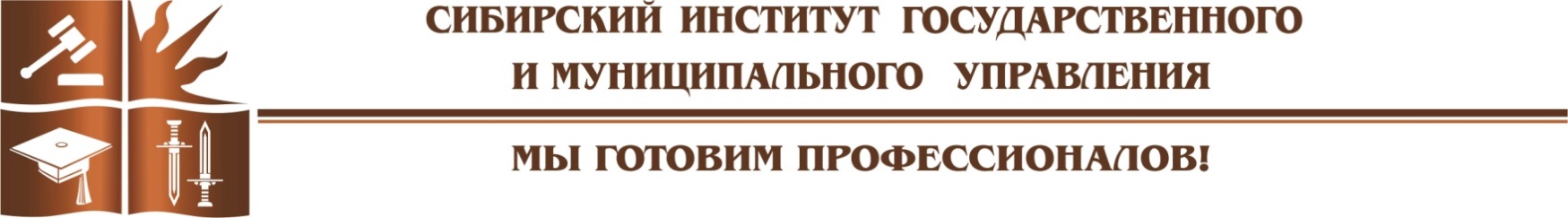 ВТОРОЙ ОПТИМИЗАЦИОННЫЙ ПАКЕТ
ПОПРАВОК К ЗАКОНУ № 44-ФЗ – ФЗ №360 от 02.07.2021 года
3. В статье 3 появилось новое понятие:
8.4) отдельный этап исполнения контракта - часть обязательства поставщика (подрядчика, исполнителя), в отношении которого контрактом установлена обязанность заказчика обеспечить приемку (с оформлением в соответствии с настоящим Федеральным законом документа о приемке) и оплату поставленного товара, выполненной работы, оказанной услуги;";

4. В части 3 статьи 4 – банковская гарантия – независимая гарантия.
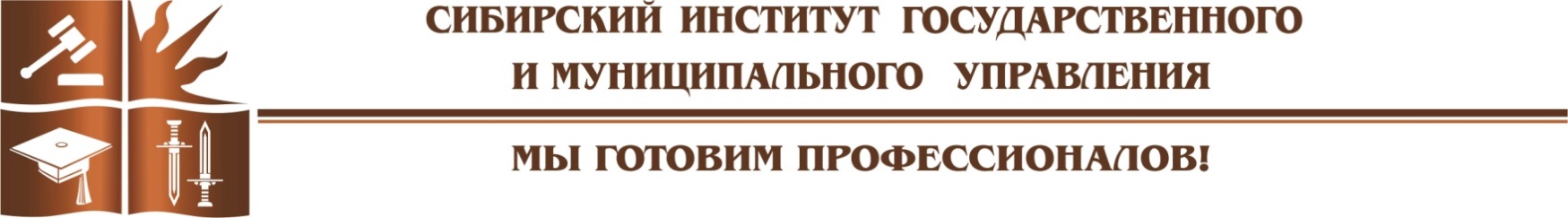 ВТОРОЙ ОПТИМИЗАЦИОННЫЙ ПАКЕТ
ПОПРАВОК К ЗАКОНУ № 44-ФЗ – ФЗ №360 от 02.07.2021 года
6. Оптимизация существующих в настоящее время способов определения поставщика, в результате которой в закупочном законодательстве останутся только три конкурентные процедуры: 
конкурсы                                                                  запрос предложений
аукционы                                                        
запрос котировок:

Также предусмотрено, что конкурс и аукцион могут быть: 
электронными, 
закрытыми 
закрытыми электронными.
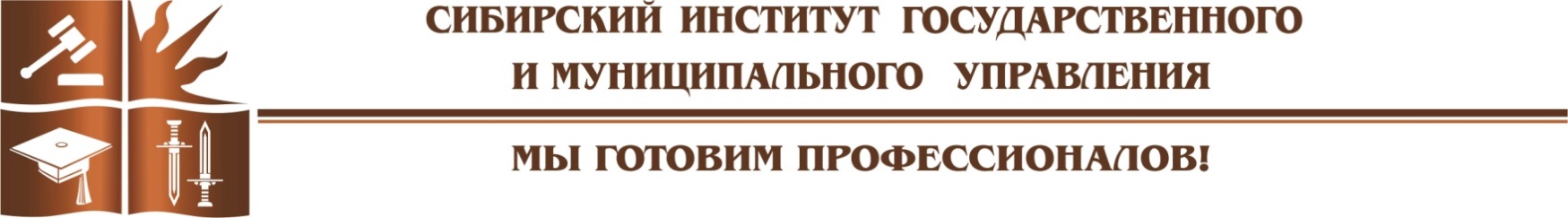 ВТОРОЙ ОПТИМИЗАЦИОННЫЙ ПАКЕТ
ПОПРАВОК К ЗАКОНУ № 44-ФЗ – ФЗ №360 от 02.07.2021 года
7. Изменения по запросу котировок – ст. 24:
  7.1. Заказчик вправе проводить электронный запрос котировок в случае, если НМЦК не превышает 3 000 000 рублей при этом ГОЗ не должен превышать 20 % от СГОЗ или 100 млн. рублей в отношении заказчика СГОЗ составил менее 500 млн. рублей;

 7.2. Независимо от НМЦК и годового объема закупок, в случае осуществления:
закупки, по результатам которой заключается контракт на поставку товаров, необходимых для нормального жизнеобеспечения граждан, если контрольным органом в сфере закупок выдано предписание, 
      либо если арбитражным судом вынесено определение об обеспечении иска,     
       либо если ранее заключенный контракт на поставку таких товаров расторгнут Срок исполнения контракта не может выходить за пределы срока, необходимого для определения поставщика (подрядчика, исполнителя) таких товаров, а количество закупаемых товаров не может превышать количество товаров, необходимых в течение такого срока!!!
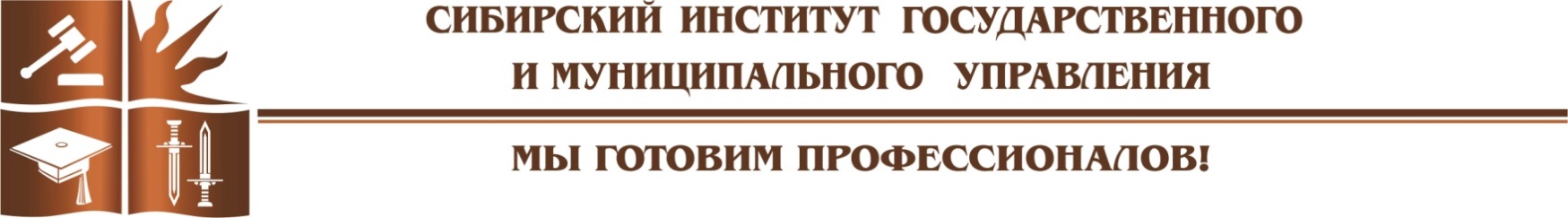 ВТОРОЙ ОПТИМИЗАЦИОННЫЙ ПАКЕТ
ПОПРАВОК К ЗАКОНУ № 44-ФЗ – ФЗ №360 от 02.07.2021 года
 7.2. Независимо от НМЦК и годового объема закупок, в случае осуществления:
2) закупки товаров, работ или услуг, являющихся предметом контракта, расторжение которого осуществлено заказчиком на основании части 9 или 15 статьи 95 настоящего Федерального закона. При этом такая закупка осуществляется с учетом положений части 18 статьи 95 настоящего Федерального закона;

3) закупок заказчиком, осуществляющим деятельность на территории иностранного государства;

4) закупок лекарственных препаратов, необходимых для назначения пациенту по медицинским показаниям (индивидуальная непереносимость, по жизненным показаниям) по решению врачебной комиссии;

5) закупок спортивного инвентаря, оборудования, спортивной экипировки, необходимых для олимпийской команды России;
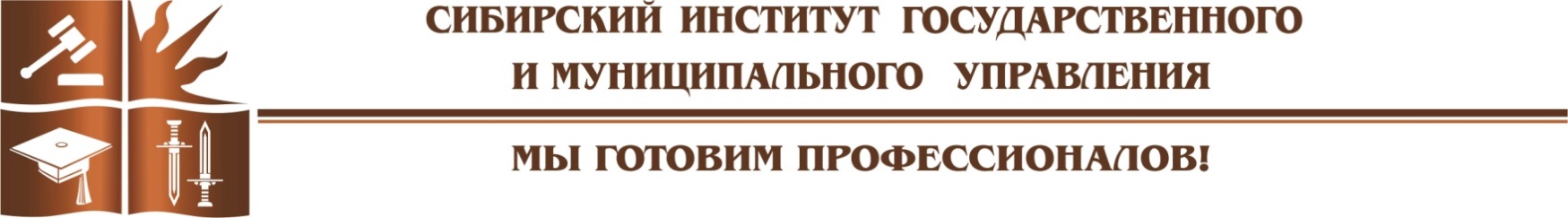 ВТОРОЙ ОПТИМИЗАЦИОННЫЙ ПАКЕТ
ПОПРАВОК К ЗАКОНУ № 44-ФЗ – ФЗ №360 от 02.07.2021 года
 7.2. Независимо от НМЦК и годового объема закупок, в случае осуществления:
6) закупок услуг по защите интересов Российской Федерации в случае подачи физическими лицами и (или) юридическими лицами в судебные органы иностранных государств, международные суды и арбитражи исков к Российской Федерации;

7) закупок изделий народных художественных промыслов признанного художественного достоинства, образцы которых зарегистрированы в порядке, установленном уполномоченным Правительством Российской Федерации федеральным органом исполнительной власти;

8) закупок жилых помещений для детей-сирот и детей, оставшихся без попечения родителей, лиц из числа детей-сирот и детей, оставшихся без попечения родителей.
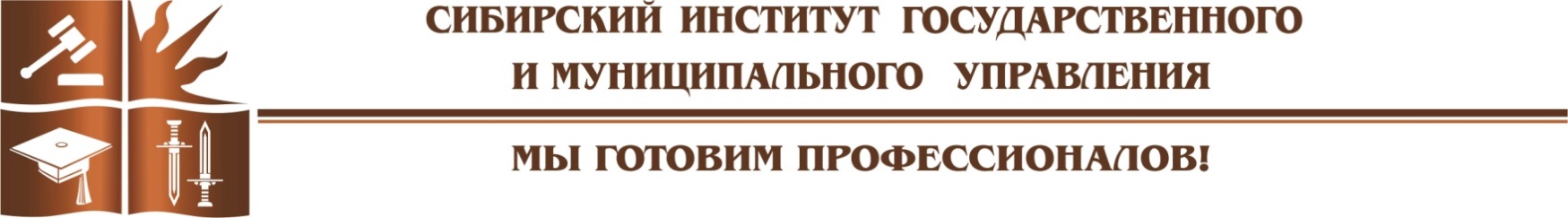 ВТОРОЙ ОПТИМИЗАЦИОННЫЙ ПАКЕТ
ПОПРАВОК К ЗАКОНУ № 44-ФЗ – ФЗ №360 от 02.07.2021 года
 8. Внесены изменения в ст. 27 ФЗ №44 Вновь преимущества по новому!!!
Преимущества в соответствии со статьями 28 - 30 настоящего Федерального закона предоставляются при осуществлении закупок:
1) учреждениям и предприятиям уголовно-исполнительной системы;
2) организациям инвалидов;
3) субъектам малого предпринимательства;
4) социально ориентированным некоммерческим организациям.

9. Внесены изменения в ст. 28 и ст. 29 касающихся преимуществ УИС и Организаций инвалидов:
В случае заключения по результатам применения конкурентных способов контракта с участником закупки – УИС и Организацией инвалидов, цена контракта, цена каждой единицы товара, работы, услуги увеличивается на 15 % но не более чем НМЦК!

10. Заказчики обязаны осуществлять закупки у СМП и СОНКО в объеме не менее чем 25 % от СГОЗ!!! (вместо 15 %), рассчитанного с учетом части 1.1 ст. 30
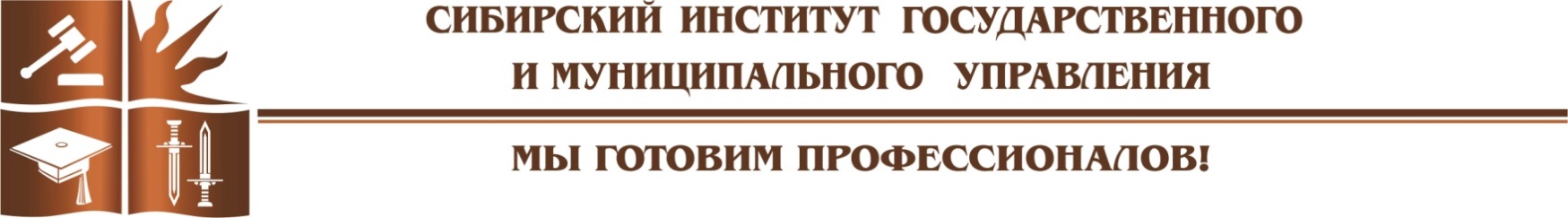 ВТОРОЙ ОПТИМИЗАЦИОННЫЙ ПАКЕТ
ПОПРАВОК К ЗАКОНУ № 44-ФЗ – ФЗ №360 от 02.07.2021 года
 11. Внесены поправки в ч. 1 ст. 31 относительно требований предъявляемых к участникам закупок в следующей  редакции:
При применении конкурентных способов, при осуществлении закупки у единственного поставщика (подрядчика, исполнителя) в случаях, предусмотренных пунктами 4, 5, 18, 30, 42, 49, 54 и 59 части 1 статьи 93 !!!, заказчик устанавливает следующие единые требования к участникам закупки!!!

12. Внесены поправки в ч.2 ст.31 по дополнительным требованиям (ранее дополнительные требования не устанавливались при проведении открытого конкурса в электронном виде), настоящая редакция:
Правительство Российской Федерации вправе устанавливать к участникам закупок отдельных видов товаров, работ, услуг дополнительные требования!!! – ПРИ ПРОВЕДЕНИИ ВСЕХ КОНКУРЕНТЫХ ЗАКУПОК!
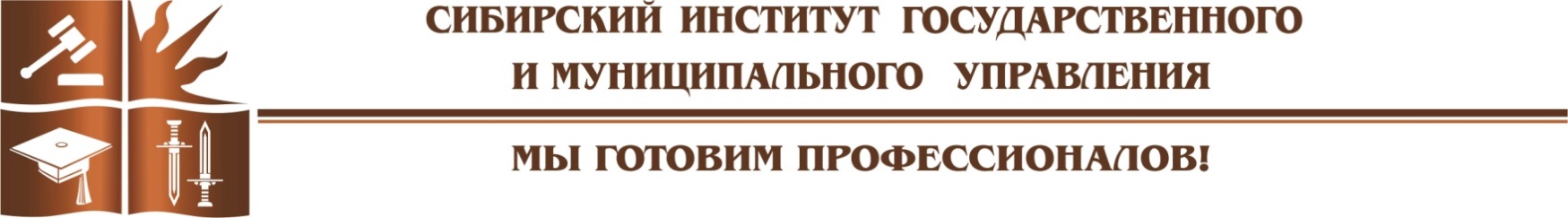 ВТОРОЙ ОПТИМИЗАЦИОННЫЙ ПАКЕТ
ПОПРАВОК К ЗАКОНУ № 44-ФЗ – ФЗ №360 от 02.07.2021 года
 13. Статья 31 Требования к участникам дополнена п. 2.1. в редакции: 
Если при применении конкурентных способов НМЦК 20 млн. рублей и более (за исключением случая осуществления закупок в отношении участников которых Правительством РФ установлены дополнительные требования в соответствии с частью 2 настоящей статьи) устанавливает дополнительное требование об исполнении участником закупки (с учетом правопреемства) в течение 3 лет до даты подачи заявки на участие в закупке контракта или договора, заключенного по ФЗ №223 при условии исполнения таким участником закупки требований об уплате неустоек (штрафов, пеней), предъявленных при исполнении таких контракта, договора. 
Стоимость исполненных обязательств по таким контракту, договору должна составлять не менее 20 % НМЦК!!!
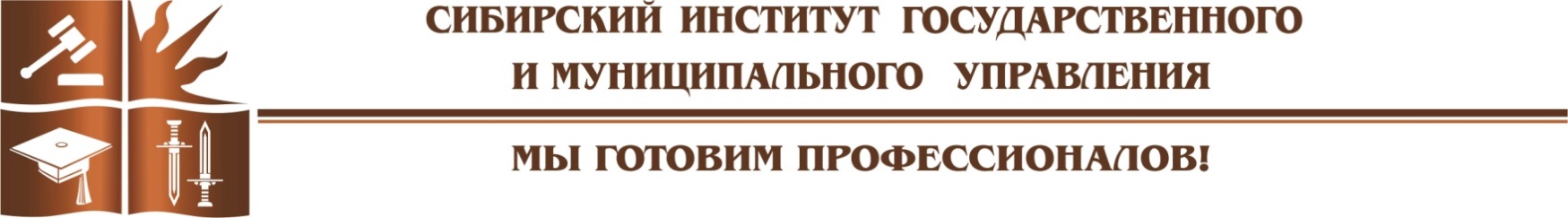 ВТОРОЙ ОПТИМИЗАЦИОННЫЙ ПАКЕТ
ПОПРАВОК К ЗАКОНУ № 44-ФЗ – ФЗ №360 от 02.07.2021 года
 14. Внесли  поправку в часть 14 статьи 34:
В контракт могут быть включены условия:
1) о возможности одностороннего отказа от исполнения контракта в соответствии с положениями частей 8 - 11, 13 - 19, 21 - 23 и 25 статьи 95 настоящего Федерального закона;
2) об удержании суммы неисполненных поставщиком (подрядчиком, исполнителем) требований об уплате неустоек (штрафов, пеней), предъявленных заказчиком в соответствии с настоящим Федеральным законом, из суммы, подлежащей оплате поставщику (подрядчику, исполнителю).
15. Внесена поправка в статью 34 дополнена пунктом 16.3:
16.3. В случае включения в соответствии с пунктом 8 части 1 статьи 33 настоящего Федерального закона в описание объекта закупки типовой проектной документации предметом контракта могут быть одновременно подготовка проектной документации и (или) выполнение инженерных изысканий и выполнение работ по строительству объекта капитального строительства.";
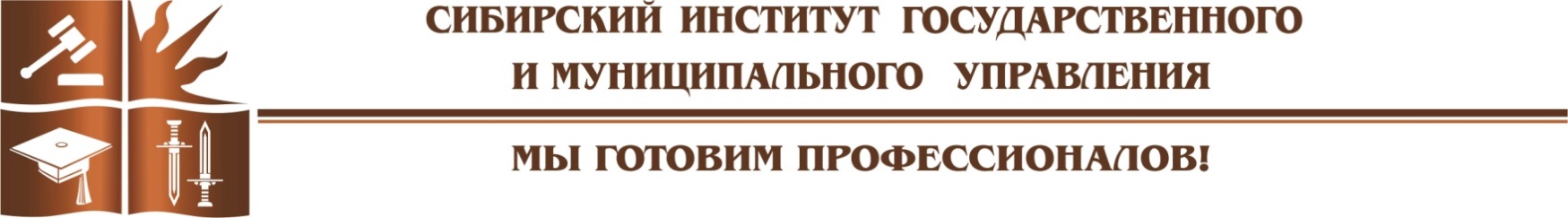 ВТОРОЙ ОПТИМИЗАЦИОННЫЙ ПАКЕТ
ПОПРАВОК К ЗАКОНУ № 44-ФЗ – ФЗ №360 от 02.07.2021 года
 16. Часть 18 статья 34 – признана утратившей силу!!!
При заключении контракта заказчик по согласованию с участником закупки, с которым в соответствии с настоящим Федеральным законом заключается контракт, вправе увеличить количество поставляемого товара на сумму, не превышающую разницы между ценой контракта, предложенной таким участником, и начальной (максимальной) ценой контракта (ценой лота), если это право заказчика предусмотрено документацией о закупке. При этом цена единицы товара не должна превышать цену единицы товара, определяемую как частное от деления цены контракта, указанной в заявке на участие в конкурсе, запросе предложений или предложенной участником аукциона, с которым заключается контракт, на количество товара, указанное в извещении о проведении закупки.
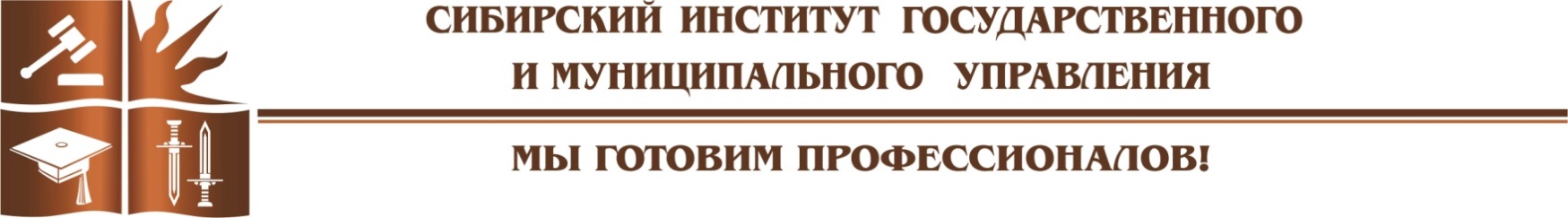 ВТОРОЙ ОПТИМИЗАЦИОННЫЙ ПАКЕТ
ПОПРАВОК К ЗАКОНУ № 44-ФЗ – ФЗ №360 от 02.07.2021 года
 17. Статья 36 изложена в новой редакции – ОТМЕНА ЗАКУПКИ:
Заказчик вправе отменить закупку с учетом требований, предусмотренных настоящей статьей. По истечении сроков, предусмотренных настоящей статьей, и до заключения контракта заказчик вправе отменить закупку только в случае возникновения обстоятельств непреодолимой силы.
2. При проведении электронных процедур, закрытых электронных процедур:
1) заказчик не позднее чем за 1 рабочий день до даты окончания срока подачи заявок на участие в закупке формирует с использованием ЕИС извещение об отмене закупки, подписывает его усиленной ЭЦП, и размещает его в ЕИС. С момента размещения указанного извещения в ЕИС закупка считается отмененной. 
При проведении закрытых электронных процедур такое извещение не размещается на официальном сайте;
При проведении закрытого конкурса, закрытого аукциона заказчик не позднее чем за 5 дней до даты окончания срока подачи заявок возвращает участникам закупки поданные ими заявки и направляет всем участникам закупки, которым направлено приглашение, уведомление об отмене закупки. С момента такого направления закупка считается отмененной.
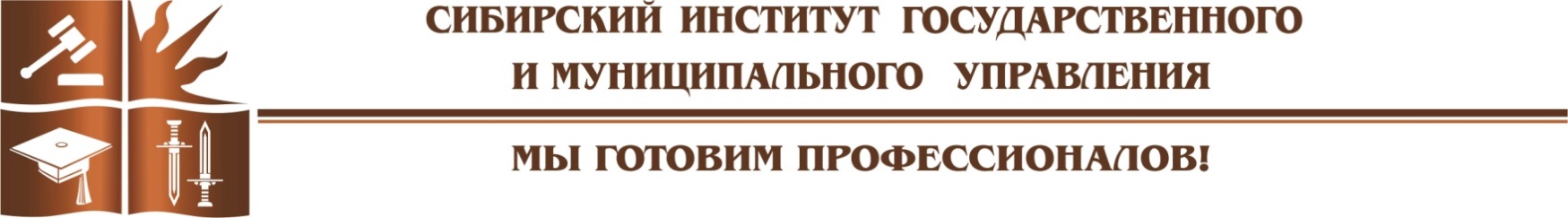 ВТОРОЙ ОПТИМИЗАЦИОННЫЙ ПАКЕТ
ПОПРАВОК К ЗАКОНУ № 44-ФЗ – ФЗ №360 от 02.07.2021 года
 18. Внесена поправка в ст. 39 - Число членов комиссии должно быть не менее чем 3 человека.

Комиссия правомочна осуществлять свои функции, если в заседании комиссии участвует не менее чем пятьдесят процентов общего числа ее членов. Члены комиссии могут участвовать в таком заседании с использованием систем видео-конференц-связи. Делегирование членами комиссии своих полномочий иным лицам не допускается.";
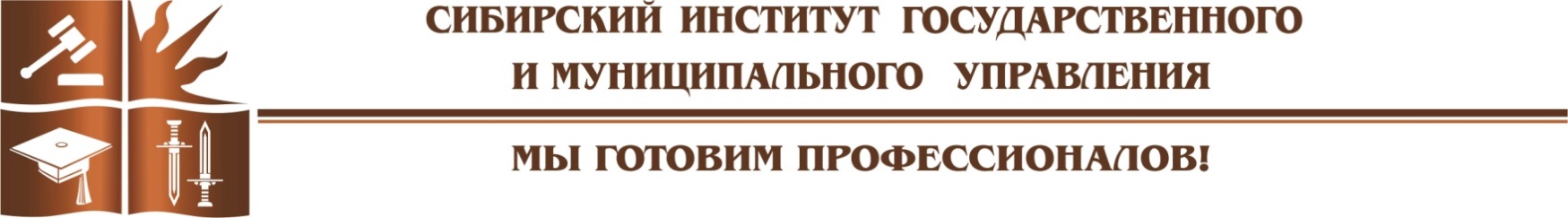 ВТОРОЙ ОПТИМИЗАЦИОННЫЙ ПАКЕТ
ПОПРАВОК К ЗАКОНУ № 44-ФЗ – ФЗ №360 от 02.07.2021 года
 19. Извещение о закупке стало основным закупочным документом, так как составлять документации при проведении открытых конкурентных электронных процедур больше не потребуется, однако стоит учитывать, что они предусмотрены для закрытых закупок.
Статья 42-44 Изложена в новой редакции:
При осуществлении закупки путем проведения открытых конкурентных способов заказчик формирует с использованием ЕИС, содержащее следующую информацию:
1) наименование, место нахождения, почтовый адрес, адрес электронной почты, номер контактного телефона, ответственное должностное лицо заказчика, специализированной организации (в случае ее привлечения заказчиком);
2) идентификационный код закупки;
3) способ определения поставщика (подрядчика, исполнителя);
4) адрес электронной площадки;
5) наименование объекта закупки, информация (при наличии), предусмотренная правилами использования каталога товаров, работ, услуг для обеспечения государственных и муниципальных нужд;
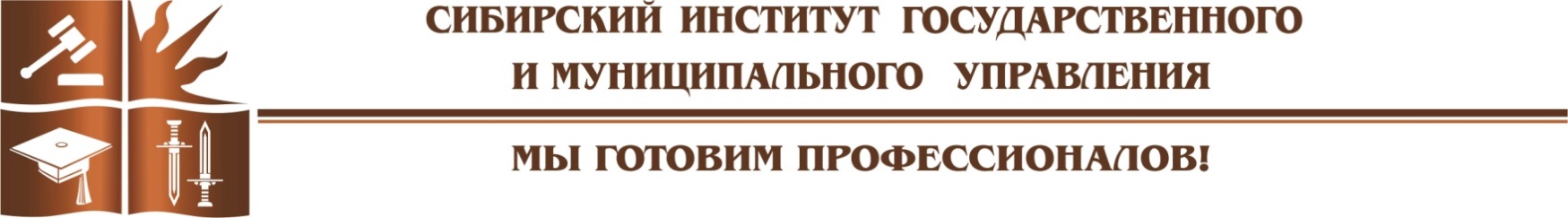 ВТОРОЙ ОПТИМИЗАЦИОННЫЙ ПАКЕТ
ПОПРАВОК К ЗАКОНУ № 44-ФЗ – ФЗ №360 от 02.07.2021 года
 19. При осуществлении закупки путем проведения открытых конкурентных способов заказчик формирует с использованием ЕИС, содержащее следующую информацию:
6) информация о количестве, единице измерения и месте поставки товара;
7) информация об объеме, о единице измерения (при наличии) и месте выполнения работы или оказания услуги;
8) срок исполнения контракта (отдельных этапов исполнения контракта, если проектом контракта предусмотрены такие этапы);
9) НМЦК (цена отдельных этапов исполнения контракта, если проектом контракта предусмотрены такие этапы), источник финансирования;
10) размер аванса (если предусмотрена выплата аванса);
11) критерии оценки заявок на участие в конкурсах, величины значимости этих критериев в соответствии с настоящим Федеральным законом;
12) требования, предъявляемые к участникам закупки в соответствии со ст. 31
13) информация о предоставлении преимущества в соответствии со статьями 28 и 29 настоящего Федерального закона;
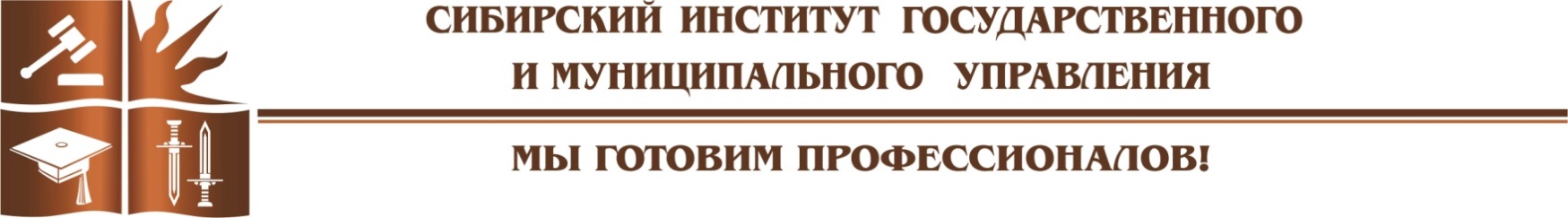 ВТОРОЙ ОПТИМИЗАЦИОННЫЙ ПАКЕТ
ПОПРАВОК К ЗАКОНУ № 44-ФЗ – ФЗ №360 от 02.07.2021 года
 19. При осуществлении закупки путем проведения открытых конкурентных способов заказчик формирует с использованием ЕИС, содержащее следующую информацию:
14) информация о преимуществах участия в определении поставщика (подрядчика, исполнителя) в соответствии с частью 3 статьи 30;
15) информация об условиях, о запретах и об ограничениях допуска товаров, происходящих из иностранного государства;
16) размер и порядок внесения денежных средств в качестве обеспечения заявки на участие в закупке, условия независимой гарантии;
17) размер обеспечения исполнения контракта, гарантийных обязательств, порядок предоставления такого обеспечения, требования к такому обеспечению;
18) информация о банковском сопровождении контракта в соответствии со статьей 35 настоящего Федерального закона;
19) информация о возможности заказчика заключить контракты, указанные в части 10 статьи 34 настоящего Федерального закона, с несколькими участниками закупки с указанием количества указанных контрактов;
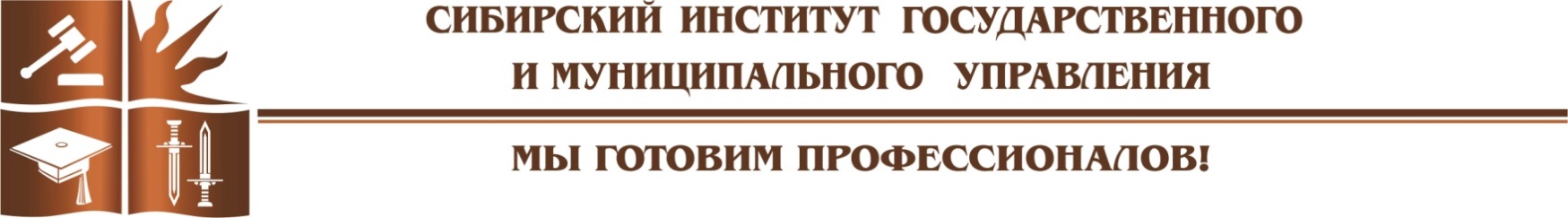 ВТОРОЙ ОПТИМИЗАЦИОННЫЙ ПАКЕТ
ПОПРАВОК К ЗАКОНУ № 44-ФЗ – ФЗ №360 от 02.07.2021 года
 19. При осуществлении закупки путем проведения открытых конкурентных способов заказчик формирует с использованием ЕИС, содержащее следующую информацию:

20) информация о возможности одностороннего отказа от исполнения контракта в соответствии со статьей 95 настоящего Федерального закона;
21) дата и время окончания срока подачи заявок на участие в закупке. Такая дата не может приходиться на нерабочий день;
22) дата окончания срока рассмотрения и оценки первых частей заявок на участие в закупке;
23) дата проведения процедуры подачи предложений о цене контракта либо о сумме цен единиц товара, работы, услуги
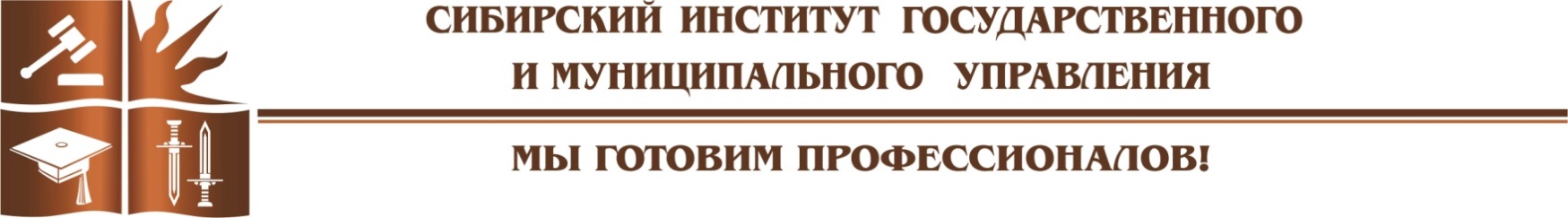 ВТОРОЙ ОПТИМИЗАЦИОННЫЙ ПАКЕТ
ПОПРАВОК К ЗАКОНУ № 44-ФЗ – ФЗ №360 от 02.07.2021 года
 20. Извещение об осуществлении закупки, должно содержать следующие электронные документы:
1) описание объекта закупки в соответствии со статьей 33 настоящего Федерального закона;
2) Обоснование НМКЦ;
3) требования к содержанию, составу заявки на участие в закупке. При этом не допускается установление требований, влекущих за собой ограничение количества участников закупки;
4) порядок рассмотрения и оценки заявок на участие в конкурсах в соответствии с настоящим Федеральным законом;
5) проект контракта;
6) перечень дополнительных требований к извещению об осуществлении закупки, участникам закупок, содержанию заявок на участие в закупках при осуществлении закупок.
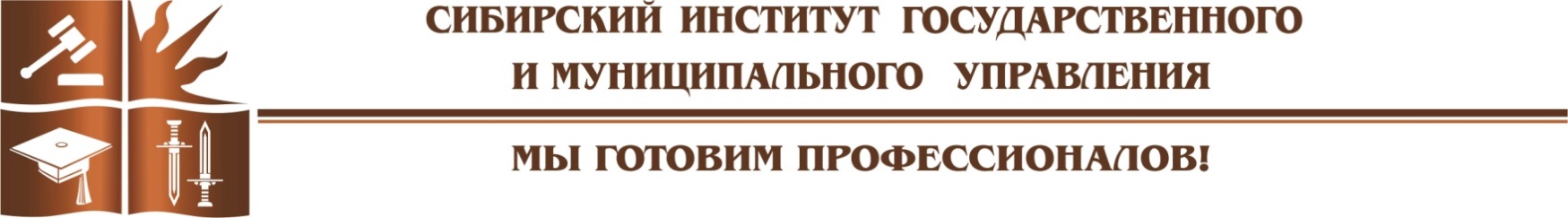 ВТОРОЙ ОПТИМИЗАЦИОННЫЙ ПАКЕТ
ПОПРАВОК К ЗАКОНУ № 44-ФЗ – ФЗ №360 от 02.07.2021 года
 21. Извещение об осуществлении закупки размещается при проведении:
1) электронного конкурса не менее чем за 15 дней до даты окончания срока подачи заявок на участие в закупке;
2) электронного аукциона:
не менее чем за 15 дней до даты окончания срока подачи заявок на участие в закупке, за исключением
если НМЦК не превышает 300 млн. рублей либо  НМЦК на выполнение работ по строительству, реконструкции, капитальному ремонту, сносу объекта капитального строительства не превышает 2 миллиарда рублей, при которых такое извещение размещается не менее чем за 7 дней до даты окончания срока подачи заявок на участие в закупке;
3) электронного запроса котировок не менее чем за 4 рабочих дня до даты окончания срока подачи заявок на участие в закупке.
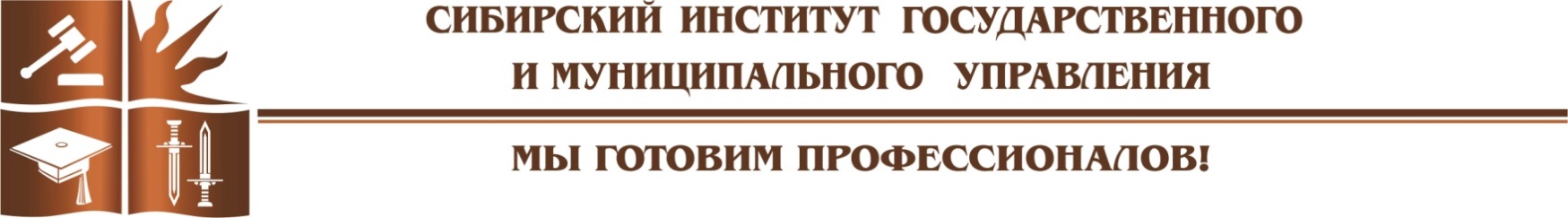 ВТОРОЙ ОПТИМИЗАЦИОННЫЙ ПАКЕТ
ПОПРАВОК К ЗАКОНУ № 44-ФЗ – ФЗ №360 от 02.07.2021 года
 22. Изменение в извещение об осуществлении закупки размещается не позднее чем за 1 рабочий день до даты окончания срока подачи заявок на участие в закупке.
Изменение наименования объекта закупки и увеличение размера обеспечения заявок на участие в закупке не допускаются.

При этом срок подачи заявок на участие в закупке должен быть продлен таким образом, чтобы со дня, следующего за днем размещения таких изменений, до даты окончания срока подачи заявок на участие в закупке данный срок составлял:
1) при проведении электронных конкурсов - не менее десяти дней;
2) при проведении электронных аукционов - не менее семи дней;
3) при проведении электронных аукционов, если НМЦК не превышает 300 млн. рублей либо НМЦК на выполнение работ по строительству, реконструкции, капитальному ремонту, сносу объекта капитального строительства не превышает 2 миллиарда рублей, - не менее трех дней;
4) при проведении электронных запросов котировок - не менее трех дней.
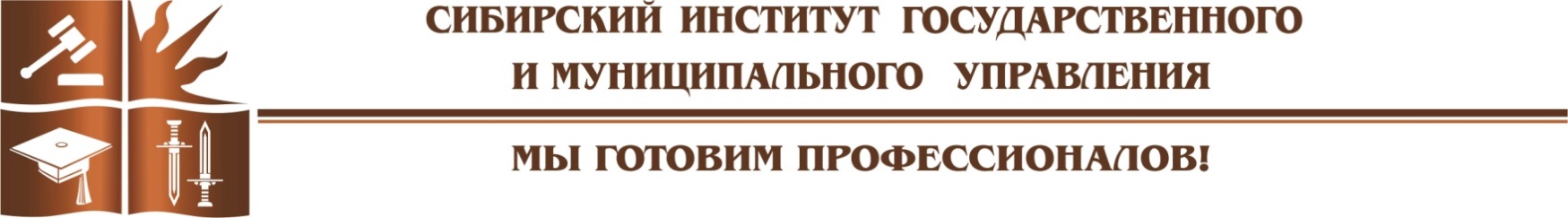 ВТОРОЙ ОПТИМИЗАЦИОННЫЙ ПАКЕТ
ПОПРАВОК К ЗАКОНУ № 44-ФЗ – ФЗ №360 от 02.07.2021 года
 23. Обеспечение заявки на участие в закупке
 При проведении конкурентных способов заказчик обязан установить требование обеспечения заявок на участие в закупке. Заказчик вправе не устанавливать такое требование в случае, если НМЦК не превышает 1 млн. рублей.

Обеспечение заявки устанавливается в следующих размерах:
1) если размер НМЦК не превышает 20 млн. рублей, - от 0,5 % до 1% НМЦК;
2) если размер НМЦК превышает 20 млн. рублей, - от 0,5 % до 5% НМЦК.

Предприятия УИС и организации инвалидов, предоставляют обеспечение заявки на участие в закупке в размере 0,5 % НМЦК!!!

Государственные, муниципальные учреждения не предоставляют обеспечение подаваемых ими заявок на участие в закупках.
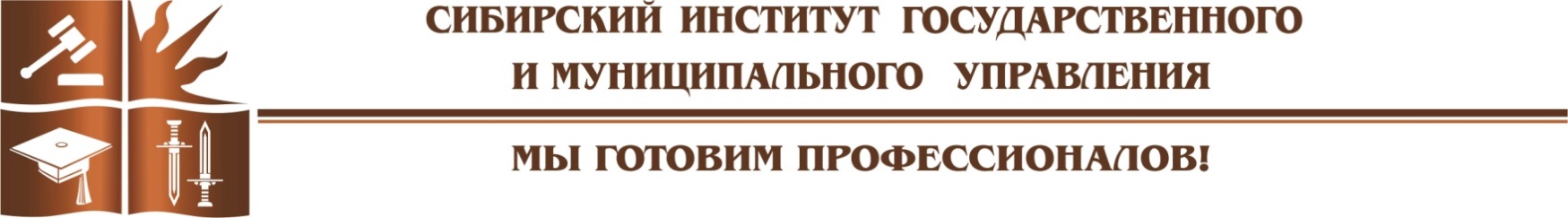 ВТОРОЙ ОПТИМИЗАЦИОННЫЙ ПАКЕТ
ПОПРАВОК К ЗАКОНУ № 44-ФЗ – ФЗ №360 от 02.07.2021 года
 23. Статья 45 - Обеспечение исполнения контракта:
Заказчики в качестве обеспечения заявок, исполнения контрактов, гарантийных обязательств принимают независимые гарантии, выданные:
1) банками, соответствующими требованиям, установленным Правительством Российской Федерации, и включенными в перечень, предусмотренный частью 1.2 настоящей статьи;
2) государственной корпорацией развития "ВЭБ.РФ";
3) фондами содействия кредитованию (гарантийными фондами, фондами поручительств), являющимися участниками национальной гарантийной системы поддержки малого и среднего предпринимательства;
4) Евразийским банком развития (если участник закупки является юридическим лицом, зарегистрированным на территории государства - члена Евразийского экономического союза, за исключением Российской Федерации, или физическим лицом, являющимся гражданином государства - члена Евразийского экономического союза, за исключением Российской Федерации).";
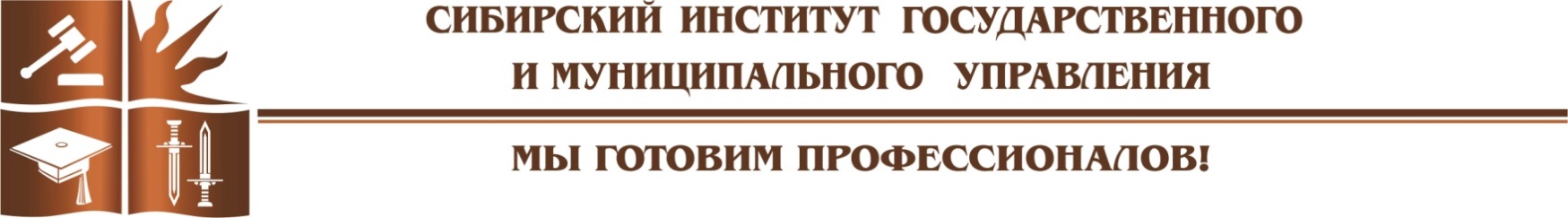 ВТОРОЙ ОПТИМИЗАЦИОННЫЙ ПАКЕТ
ПОПРАВОК К ЗАКОНУ № 44-ФЗ – ФЗ №360 от 02.07.2021 года
 24. "§ 2. Определение поставщика (подрядчика, исполнителя) путем применения открытых конкурентных способов» ИЗЛОЖЕН В НОВОЙ РЕДАКЦИИ:

Статья 48. Проведение электронного конкурса
1. Электронный конкурс начинается с размещения в ЕИС извещения.
2. Заявка на участие в закупке состоит из 3-х частей: 
1 часть - должна содержать информацию и документы, предусмотренные подпунктами "а", "б" и "г" пункта 2 части 1 статьи 43 
2 часть - должна содержать информацию и документы, предусмотренные подпунктами "м" - "р" пункта 1, подпунктом "в" пункта 2, пунктом 5 части 1 статьи 43. 
3 часть - должна содержать информацию, предусмотренную пунктом 3 или пунктом 4 части 1 статьи 43.
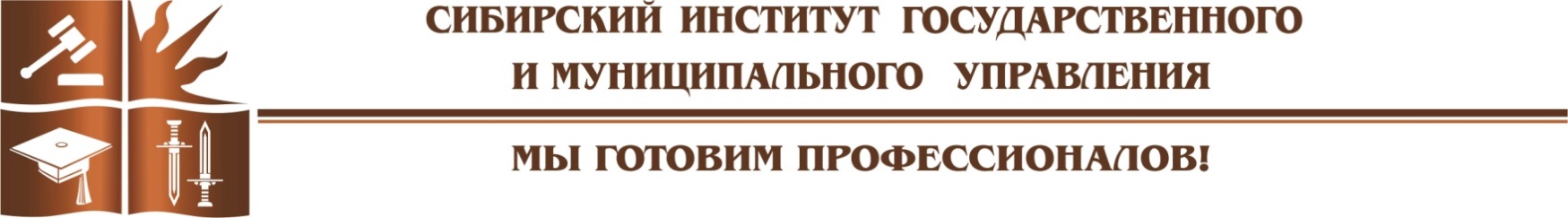 ВТОРОЙ ОПТИМИЗАЦИОННЫЙ ПАКЕТ
ПОПРАВОК К ЗАКОНУ № 44-ФЗ – ФЗ №360 от 02.07.2021 года
Статья 48. Проведение электронного конкурса
Рассмотрение заявок:
1 часть заявки – не позднее 2 рабочих дней со дня, следующего за датой окончания срока подачи заявок – Комиссия формирует протокол (допускает/либо отклоняет заявку)
Основания для отклонения:
1) непредставления информации и документов, предусмотренных подпунктами "а", "б", "г" и "д" пункта 2 части 1 статьи 43, несоответствия таких информации и документов извещению об осуществлении закупки;
2) если в первой части заявки на участие в закупке содержится информация, предусмотренная пунктами 1, 3 и 4 части 1 статьи 43 настоящего Федерального закона;
3) выявления недостоверной информации, содержащейся в первой части заявки на участие в закупке.
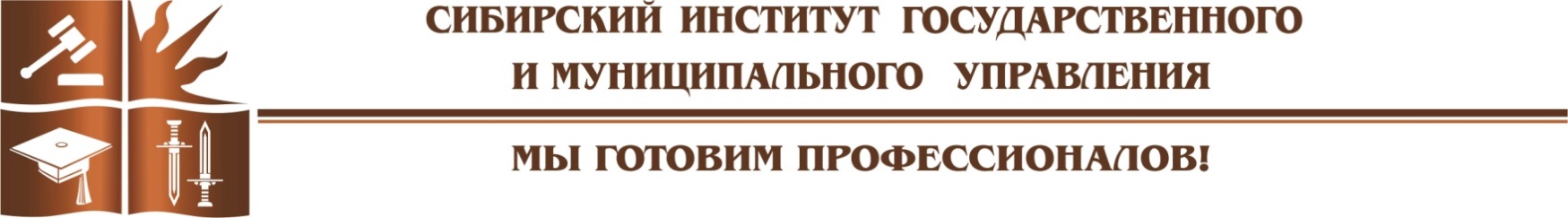 ВТОРОЙ ОПТИМИЗАЦИОННЫЙ ПАКЕТ
ПОПРАВОК К ЗАКОНУ № 44-ФЗ – ФЗ №360 от 02.07.2021 года
Статья 48. Проведение электронного конкурса
Рассмотрение заявок:
Не позднее одного часа с момента получения протокола рассмотрения и оценки 1-х частей заявок ЭТП направляет уведомление каждому участнику закупки, содержащее информацию:
Информацию о принятом комиссией решения;
О наилучшем предложении без указания участника закупки, подавшего такую заявку;
О дате проведения процедуры подачи предложений о цене контракта.
Участники закупки, первые части заявок которых признаны соответствующими вправе в течение процедуры подачи предложений о цене контракта подать с использованием ЭП одно предложение о цене контракта!!!
При подаче участником закупки ценового предложения не допускается подача предложения, равного или превышающего предложение, содержащееся в третьей части заявки на участие в закупке, а также не допускается подача предложения, равного нулю. 
Продолжительность приема ценовых предложений составляет 1 час.

В случае, если участником закупки не подано предложение, ценовым предложением участника закупки считается предложение, содержащееся в 3-ей части заявки на участие в закупке.
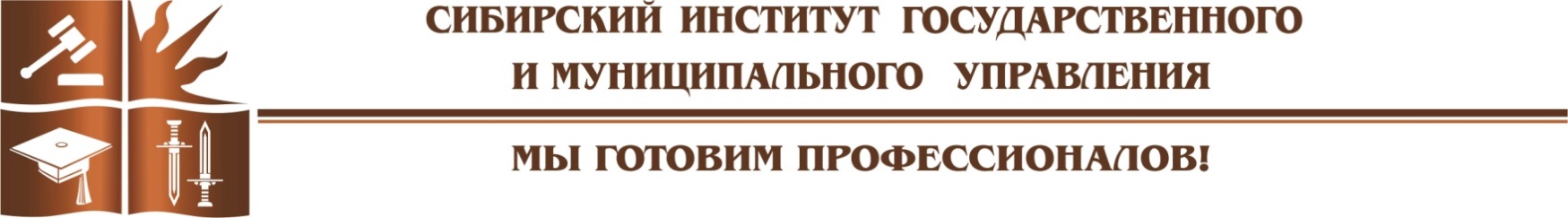 ВТОРОЙ ОПТИМИЗАЦИОННЫЙ ПАКЕТ
ПОПРАВОК К ЗАКОНУ № 44-ФЗ – ФЗ №360 от 02.07.2021 года
Статья 48. Проведение электронного конкурса
Рассмотрение заявок:
Не позднее 1 часа с момента завершения процедуры подачи предложений о цене контракта оператор ЭП формирует протокол!
2 часть заявки - не позднее 2х рабочих дней со дня, следующего за днем получения вторых частей заявок.
Члены комиссии  рассматривают вторые части заявок и принимают решение о признании второй части заявки на участие в закупке соответствующей требованиям извещения об осуществлении закупки или об отклонении заявки на участие в закупке.
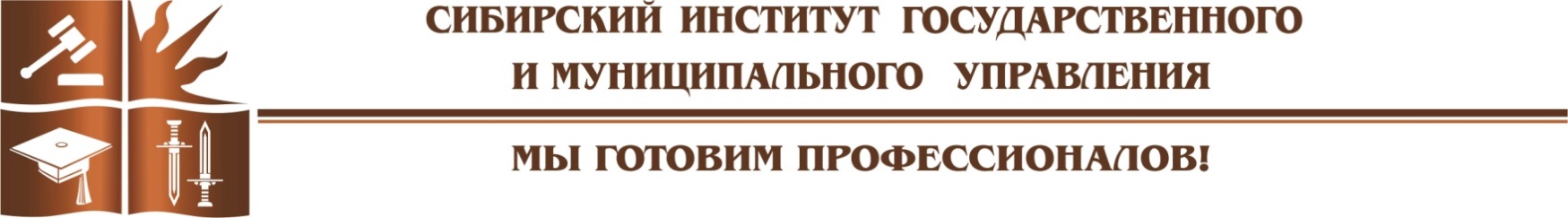 ВТОРОЙ ОПТИМИЗАЦИОННЫЙ ПАКЕТ
ПОПРАВОК К ЗАКОНУ № 44-ФЗ – ФЗ №360 от 02.07.2021 года
Статья 48. Проведение электронного конкурса
Рассмотрение заявок:
При рассмотрении вторых частей заявок на участие в закупке соответствующая заявка подлежит отклонению в случаях:
1) непредставления информации и документов, предусмотренных извещением об осуществлении закупки предусмотренных пунктами 2 и 3 части 6 статьи 43, несоответствия таких информации и документов требованиям, установленным в извещении об осуществлении закупки;
2) несоответствия участника закупки требованиям, установленным в извещении об осуществлении закупки в соответствии с частью 1 статьи 31 частями 1.1, 2 и 2.1 (при наличии таких требований) статьи 31;
3) непредставления информации и документов, предусмотренных пунктом 5 части 1 статьи 43 настоящего Федерального закона, если такие документы предусмотрены нормативными правовыми актами, принятыми в соответствии с частью 3 статьи 14;
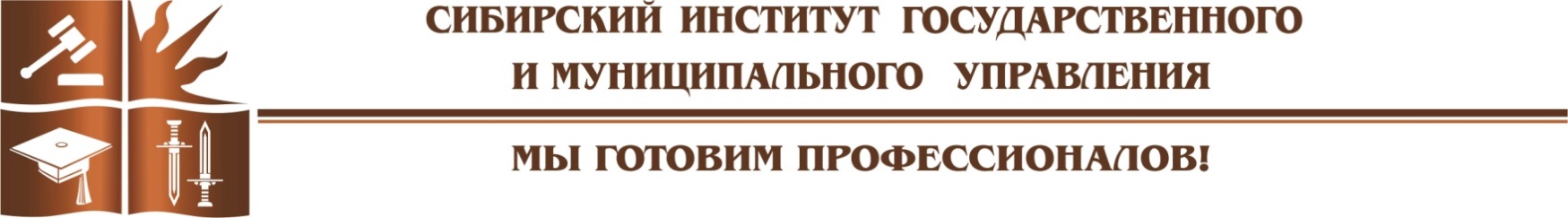 ВТОРОЙ ОПТИМИЗАЦИОННЫЙ ПАКЕТ
ПОПРАВОК К ЗАКОНУ № 44-ФЗ – ФЗ №360 от 02.07.2021 года
Статья 48. Проведение электронного конкурса
Рассмотрение заявок:
При рассмотрении вторых частей заявок на участие в закупке соответствующая заявка подлежит отклонению в случаях:
4) выявления отнесения участника закупки к организациям, предусмотренным пунктом 4 статьи 2 Федерального закона от 4 июня 2018 года N 127-ФЗ "О мерах воздействия (противодействия) на недружественные действия Соединенных Штатов Америки и иных иностранных государств";
5) предусмотренных частью 6 статьи 45 настоящего Федерального закона;
6) выявления недостоверной информации, содержащейся в заявке на участие в закупке;
7) указания информации о предложении участника закупки, предусмотренном пунктом 3 или пунктом 4 части 1 статьи 43 настоящего Федерального закона.
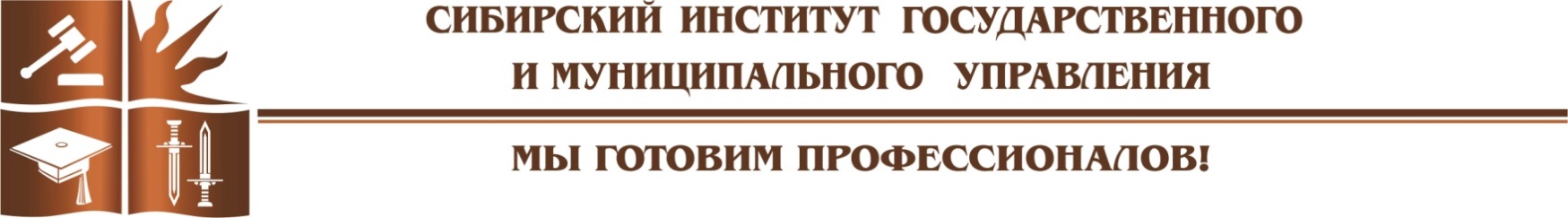 ВТОРОЙ ОПТИМИЗАЦИОННЫЙ ПАКЕТ
ПОПРАВОК К ЗАКОНУ № 44-ФЗ – ФЗ №360 от 02.07.2021 года
Статья 48. Проведение электронного конкурса
Рассмотрение заявок:
Не позднее 1 часа с момента получения протокола рассмотрения и оценки 2х частей заявок на участие в закупке оператор электронной площадки:
1) направляет заказчику ценовые предложения участников закупки, вторые части заявок которых признаны соответствующими;
2) размещает протоколы, предусмотренные частями 6 и 13 настоящей статьи, в ЕИС и на электронной площадке.
Далее не позднее 1го рабочего дня со дня, следующего за днем получения информации и документов в соответствии с пунктом 1 части 14 настоящей статьи:
- Члены комиссии по осуществлению закупок осуществляют оценку ценовых предложений по критерию, предусмотренному пунктом 1 части 1 статьи 32 настоящего Федерального закона
- на основании результатов оценки 1х и 2х частей заявок на участие в закупке, присваивают каждой заявке на участие в закупке, порядковый номер в порядке уменьшения степени выгодности содержащихся в таких заявках
- формирует с использованием ЭП протокол подведения итогов определения поставщика (подрядчика, исполнителя).
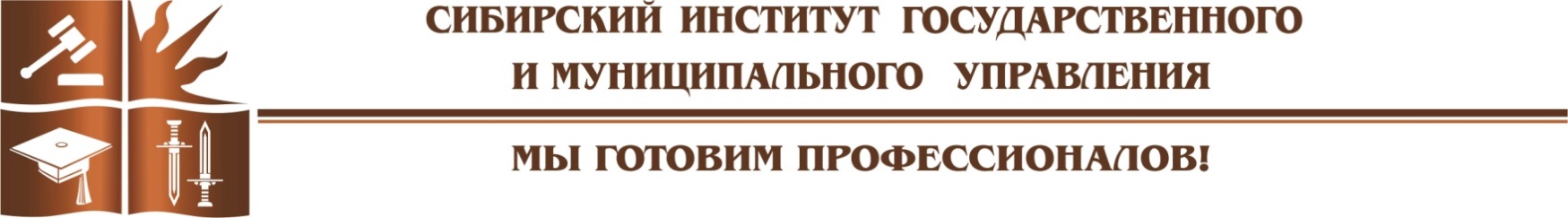 ВТОРОЙ ОПТИМИЗАЦИОННЫЙ ПАКЕТ
ПОПРАВОК К ЗАКОНУ № 44-ФЗ – ФЗ №360 от 02.07.2021 года
Статья 49. Проведение электронного аукциона:
Электронный аукцион начинается с размещения в ЕИС извещения.
Заявка на участие в закупке должна содержать информацию и документы, предусмотренные подпунктами "м" - "п" пункта 1, подпунктами "а" - "в" пункта 2, пунктом 5 части 1 статьи 43 настоящего Федерального закона. 
Участники закупки вправе в течение процедуры подачи предложений о цене контракта либо о сумме цен единиц товара, работы, подать с использованием ЭП ценовые предложения, предусматривающие снижение НМЦК.
Подача ценовых предложений осуществляется путем снижения текущего минимального ценового предложения на величину, составляющую от 0,5 процента до 5 % НМЦК.
Не позднее 1 часа с момента завершения процедуры подачи ценовых предложений оператор ЭП присваивает каждой заявке на участие в закупке порядковый номер в порядке возрастания цены контракта и формирует протокол.
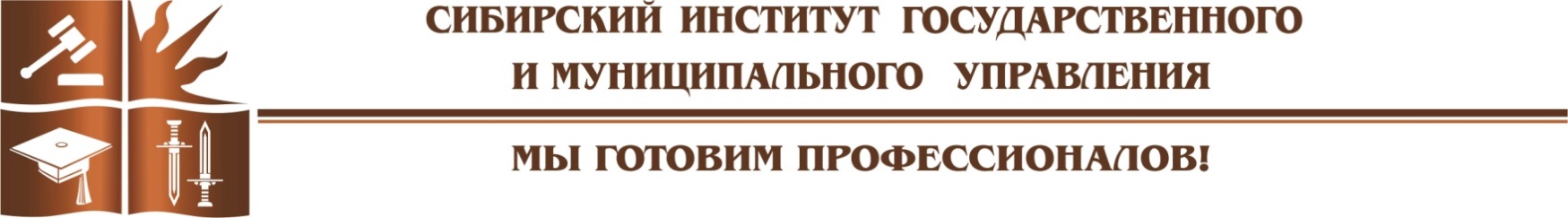 ВТОРОЙ ОПТИМИЗАЦИОННЫЙ ПАКЕТ
ПОПРАВОК К ЗАКОНУ № 44-ФЗ – ФЗ №360 от 02.07.2021 года
Статья 49. Проведение электронного аукциона:
Рассмотрение заявок:
Не позднее 2х рабочих дней со дня, следующего за датой окончания срока подачи заявок на участие в закупке, но не позднее даты подведения итогов определения поставщика (подрядчика, исполнителя), установленной в извещении об осуществлении закупки члены комиссии по осуществлению закупок:
а) рассматривают заявки на участие в закупке, информацию и документы, направленные ОЭП в соответствии с пунктом 4 части 4 настоящей статьи, и принимают решение о признании заявки на участие в закупке соответствующей извещению об осуществлении закупки или об отклонении заявки на участие в закупке по основаниям, предусмотренным пунктами 1 - 8 части 12 статьи 48 настоящего Федерального закона;
б) присваивают каждой заявке на участие в закупке, признанной соответствующей извещению об осуществлении закупки, порядковый номер в порядке возрастания минимального ценового предложения участника закупки;
в) заказчик формирует с использованием ЭП протокол подведения итогов определения поставщика (подрядчика, исполнителя).
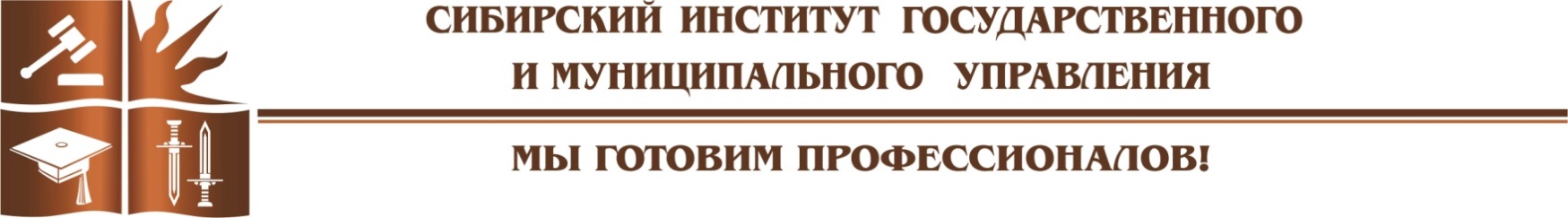 ВТОРОЙ ОПТИМИЗАЦИОННЫЙ ПАКЕТ
ПОПРАВОК К ЗАКОНУ № 44-ФЗ – ФЗ №360 от 02.07.2021 года
Статья 50. Проведение электронного запроса котировок:
Электронный запрос котировок начинается с размещения в ЕИС извещения об осуществлении закупки. 
Заявка на участие в закупке должна содержать информацию и документы, предусмотренные подпунктами "м" - "п" пункта 1, подпунктами "а" - "в" пункта 2, пунктом 3 или пунктом 4, пунктом 5 части 1 статьи 43 .
 Не позднее 1 часа с момента окончания срока подачи заявок на участие в закупке ОЭП направляет заказчику заявки на участие в закупке, а также предусмотренные пунктами 2 и 3 части 6 статьи 43, информацию и документы участников закупок, подавших такие заявки.
Не позднее 2х рабочих дней со дня, следующего за датой окончания срока подачи заявок члены комиссии по осуществлению закупок рассматривают заявки и принимают решение о признании заявки на участие в закупке соответствующей извещению об осуществлении закупки или об отклонении заявки на участие в закупке по основаниям, предусмотренным пунктами 1 - 8 части 12 статьи 48 настоящего Федерального закона и формируют итоговый протокол.
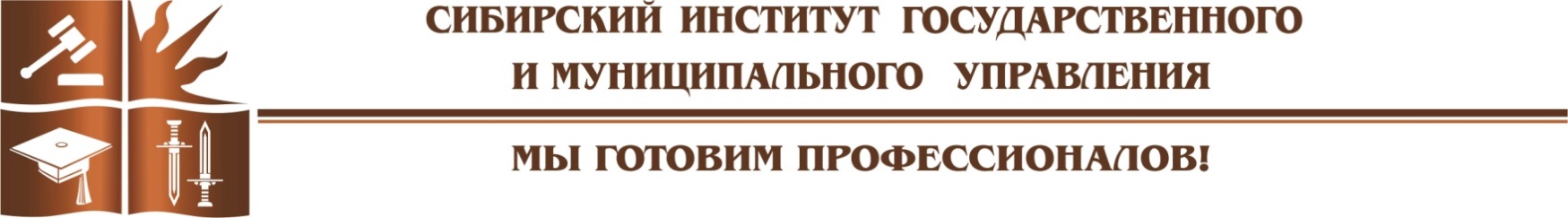 ВТОРОЙ ОПТИМИЗАЦИОННЫЙ ПАКЕТ
ПОПРАВОК К ЗАКОНУ № 44-ФЗ – ФЗ №360 от 02.07.2021 года
Статья 52. Признание открытого конкурентного способа несостоявшимся. Последствия такого признания:
Расширен перечень оснований 
1) по окончании срока подачи заявок на участие в закупке подана только одна заявка на участие в закупке;
2) по результатам рассмотрения заявок только одна заявка соответствует требованиям;
3) по окончании срока подачи заявок на участие в закупке не подано ни одной заявки на участие в закупке;
4) по результатам рассмотрения заявок на участие в закупке комиссия по осуществлению закупок отклонила все такие заявки;
5) все участники закупки, не отозвавшие заявку на участие в закупке, признаны уклонившимися от заключения контракта;
6) заказчик в соответствии с частями 9 и 10 статьи 31 отказался от заключения контракта с участником закупки, подавшим заявку на участие в закупке, которая является единственной, либо с участником закупки, подавшим заявку на участие в закупке, признанную единственной соответствующей требованиям, установленным в извещении об осуществлении закупки.
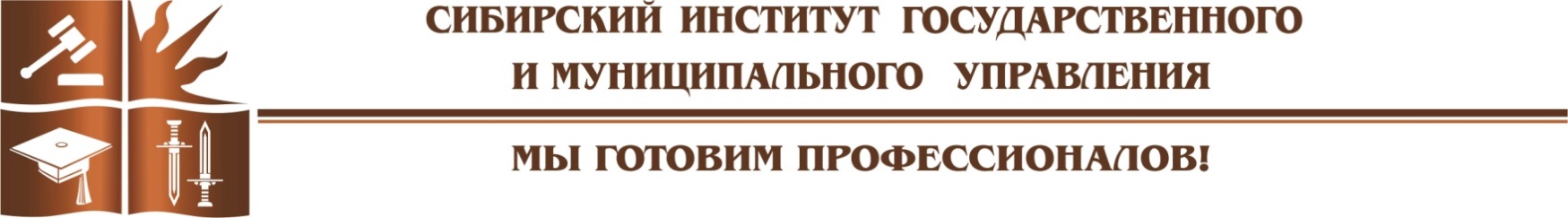 ВТОРОЙ ОПТИМИЗАЦИОННЫЙ ПАКЕТ
ПОПРАВОК К ЗАКОНУ № 44-ФЗ – ФЗ №360 от 02.07.2021 года
25. Внесены поправки в ч. 4 ст. 93 при осуществлении закупки у Ед. поставщика:

Новая редакция: При осуществлении закупки у единственного поставщика (подрядчика, исполнителя) заказчик определяет цену контракта, заключаемого с единственным поставщиком (подрядчиком, исполнителем), в соответствии с настоящим Федеральным законом. При этом в случаях, предусмотренных пунктами 3, 6, 11, 12, 16, 18, 19, 22, 23, 30 - 35, 37 - 41, 46 и 49 части 1 настоящей статьи, заказчик обосновывает такую цену в соответствии с настоящим Федеральным законом и включает в контракт обоснование цены контракта.";
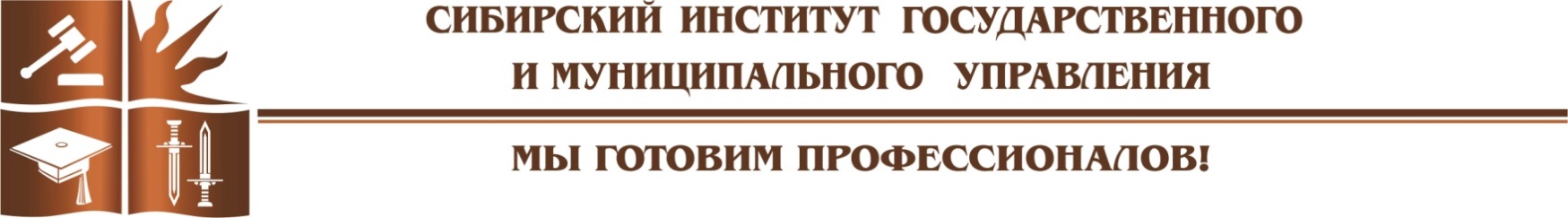 ВТОРОЙ ОПТИМИЗАЦИОННЫЙ ПАКЕТ
ПОПРАВОК К ЗАКОНУ № 44-ФЗ – ФЗ №360 от 02.07.2021 года
26. Внесены поправки в ст. 94, дополнена новыми пунктами частями 13-16:
При исполнении контракта, заключенного по результатам проведения электронных процедур, закрытых электронных процедур (за исключением закрытых электронных процедур, проводимых в случае, предусмотренном пунктом 5 части 11 статьи 24 настоящего Федерального закона):
1) Поставщик (подрядчик, исполнитель) формирует с использованием ЕИС, подписывает ЭЦП, и размещает в ЕИС документ о приемке, который должен содержать:
а) включенные в контракт идентификационный код закупки, наименование, место нахождения заказчика, наименование объекта закупки, место поставки товара, выполнения работы, оказания услуги, информацию о поставщике (подрядчике, исполнителе), предусмотренную подпунктами "а", "г" и "е" части 1 статьи 43 настоящего Федерального закона, единицу измерения поставленного товара (при осуществлении закупки товара, в том числе поставляемого заказчику при выполнении закупаемых работ, оказании закупаемых услуг), выполненной работы, оказанной услуги;
б) наименование поставленного товара, выполненной работы, оказанной услуги;
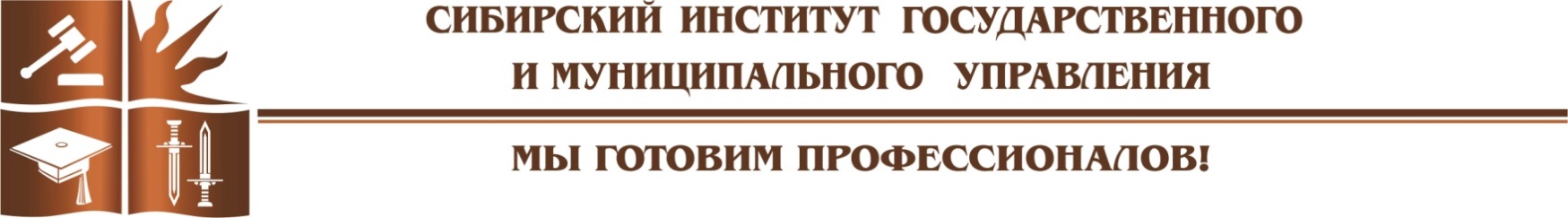 ВТОРОЙ ОПТИМИЗАЦИОННЫЙ ПАКЕТ
ПОПРАВОК К ЗАКОНУ № 44-ФЗ – ФЗ №360 от 02.07.2021 года
26. Внесены поправки в ст. 94, дополнена новыми пунктами частями 13-16:
в) наименование страны происхождения поставленного товара (при осуществлении закупки товара, в том числе поставляемого заказчику при выполнении закупаемых работ, оказании закупаемых услуг);
г) информацию о количестве поставленного товара (при осуществлении закупки товара, в том числе поставляемого заказчику при выполнении закупаемых работ, оказании закупаемых услуг);
д) информацию об объеме выполненной работы, оказанной услуги;
е) стоимость исполненных поставщиком (подрядчиком, исполнителем) обязательств, предусмотренных контрактом, с указанием цены за единицу поставленного товара (при осуществлении закупки товара, в том числе поставляемого заказчику при выполнении закупаемых работ, оказании закупаемых услуг), выполненной работы, оказанной услуги;
ж) иную информацию с учетом требований, установленных в соответствии с частью 3 статьи 5 настоящего Федерального закона;
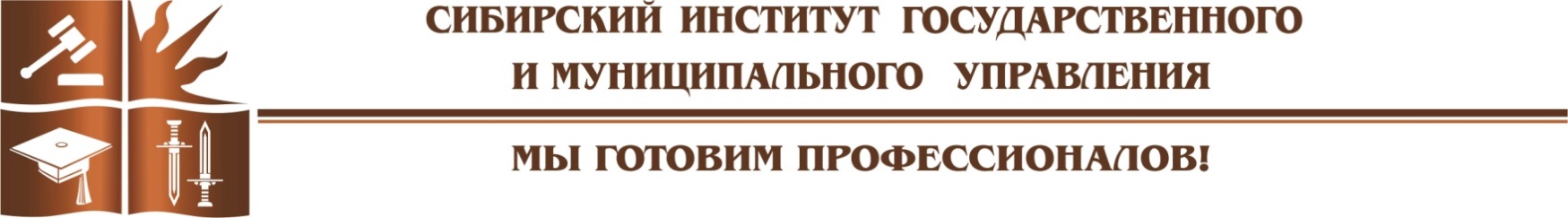 ВТОРОЙ ОПТИМИЗАЦИОННЫЙ ПАКЕТ
ПОПРАВОК К ЗАКОНУ № 44-ФЗ – ФЗ №360 от 02.07.2021 года
26. Внесены поправки в ст. 94, дополнена новыми пунктами частями 13-16:

Заказчик в срок, установленный контрактом, но не позднее 20 рабочих дней, следующих за днем поступления документа о приемке осуществляет одно из следующих действий:
а) подписывает ЭЦП и размещает в ЕИС документ о приемке;
б) формирует с использованием ЕИС, подписывает ЭЦП заказчика и размещает в единой информационной системе мотивированный отказ от подписания документа о приемке с указанием причин такого отказа;
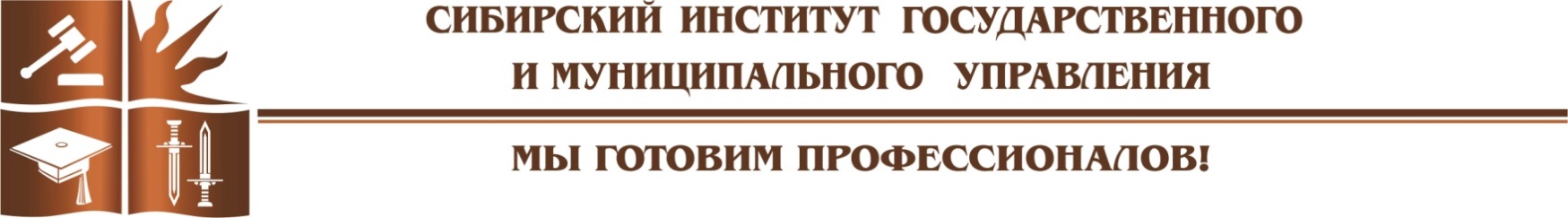 ВТОРОЙ ОПТИМИЗАЦИОННЫЙ ПАКЕТ
ПОПРАВОК К ЗАКОНУ № 44-ФЗ – ФЗ №360 от 02.07.2021 года
26. Внесены поправки в ст. 94, дополнена новыми пунктами частями 13-16:
В случае создания в соответствии с частью 6 настоящей статьи приемочной комиссии не позднее 20 рабочих дней, следующих за днем поступления заказчику документа о приемке в соответствии с пунктом 3 настоящей части:
а) члены приемочной комиссии подписывают усиленными электронными подписями поступивший документ о приемке или формируют с использованием ЕИС, мотивированный отказ от подписания документа о приемке с указанием причин такого отказа. При этом, если приемочная комиссия включает членов, не являющихся работниками заказчика, допускается осуществлять подписание документа о приемке, составление мотивированного отказа от подписания документа о приемке, подписание такого отказа без использования усиленных электронных подписей и единой информационной системы!!!

б) после подписания членами приемочной комиссии в соответствии с подпунктом "а" настоящего пункта документа о приемке или мотивированного отказа от подписания документа о приемке заказчик подписывает документ о приемке или мотивированный отказ от подписания документа о приемке усиленной электронной подписью лица, имеющего право действовать от имени заказчика, и размещает их в единой информационной системе. Если члены приемочной комиссии в соответствии с подпунктом "а" настоящего пункта не использовали усиленные электронные подписи и единую информационную систему, заказчик прилагает подписанные ими документы в форме электронных образов бумажных документов!!!
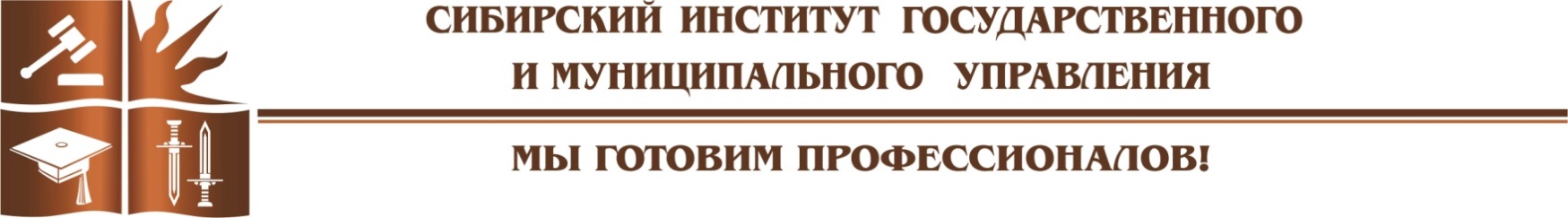 ВТОРОЙ ОПТИМИЗАЦИОННЫЙ ПАКЕТ
ПОПРАВОК К ЗАКОНУ № 44-ФЗ – ФЗ №360 от 02.07.2021 года
26. Внесены поправки в ст. 94, дополнена новыми пунктами частями 13-16:
В случае обмена документами при применении мер ответственности и совершении иных действий в связи с нарушением поставщиком (подрядчиком, исполнителем) или заказчиком условий контракта в отношении контракта, заключенного по результатам электронных процедур, такой обмен осуществляется с использованием ЕИС путем направления электронных уведомлений. 

Такие уведомления формируются с использованием ЕИС, подписываются усиленной электронной подписью и размещаются в ЕИС без размещения на официальном сайте.";
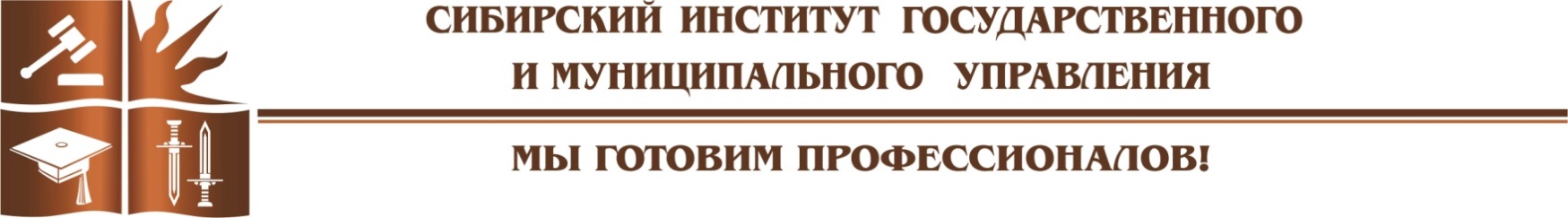 ВТОРОЙ ОПТИМИЗАЦИОННЫЙ ПАКЕТ
ПОПРАВОК К ЗАКОНУ № 44-ФЗ – ФЗ №360 от 02.07.2021 года
27. Дополнена ст. 95 пунктами 1.1 - 1.3 следующего содержания, пункт 1 утратил силу:
"1.1) при снижении цены контракта без изменения предусмотренных контрактом количества товара, объема работы или услуги, качества поставляемого товара, выполняемой работы, оказываемой услуги и иных условий контракта;
1.2) если по предложению заказчика увеличиваются предусмотренные контрактом (за исключением контракта, предметом которого является выполнение работ по строительству, реконструкции, капитальному ремонту, сносу объекта капитального строительства, проведению работ по сохранению объектов культурного наследия (памятников истории и культуры) народов Российской Федерации) количество товара, объем работы или услуги не более чем на десять процентов или уменьшаются предусмотренные контрактом количество поставляемого товара, объем выполняемой работы или оказываемой услуги не более чем на десять процентов. При этом по соглашению сторон допускается изменение с учетом положений бюджетного законодательства Российской Федерации цены контракта пропорционально дополнительному количеству товара, дополнительному объему работы или услуги исходя из установленной в контракте цены единицы товара, работы или услуги, но не более чем на десять процентов цены контракта. При уменьшении предусмотренных контрактом количества товара, объема работы или услуги стороны контракта обязаны уменьшить цену контракта исходя из цены единицы товара, работы или услуги. Цена единицы дополнительно поставляемого товара или цена единицы товара при уменьшении предусмотренного контрактом количества поставляемого товара должна определяться как частное от деления первоначальной цены контракта на предусмотренное в контракте количество такого товара;
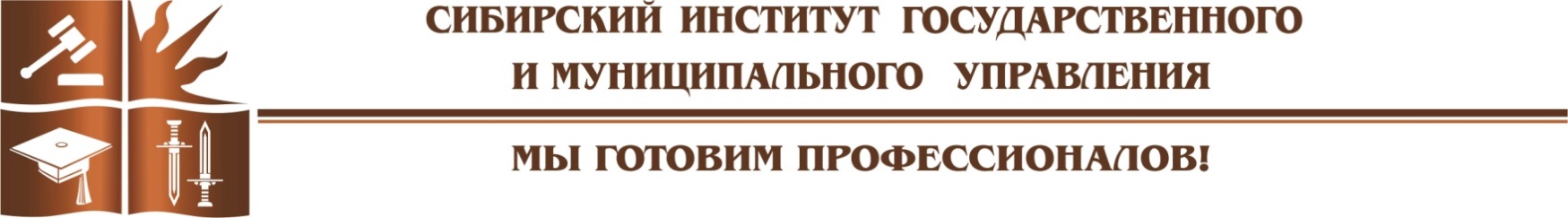 ВТОРОЙ ОПТИМИЗАЦИОННЫЙ ПАКЕТ
ПОПРАВОК К ЗАКОНУ № 44-ФЗ – ФЗ №360 от 02.07.2021 года
27. Дополнена ст. 95 пунктами 1.1 - 1.3 следующего содержания, пункт 1 утратил силу:
1.3) при изменении объема и (или) видов выполняемых работ по контракту, предметом которого является выполнение работ по строительству, реконструкции, капитальному ремонту, сносу объекта капитального строительства, проведению работ по сохранению объектов культурного наследия (памятников истории и культуры) народов Российской Федерации, а также по контрактам, предусмотренным частями 16 и 16.1 статьи 34 настоящего Федерального закона. При этом допускается изменение с учетом положений бюджетного законодательства Российской Федерации цены контракта не более чем на десять процентов цены контракта;";
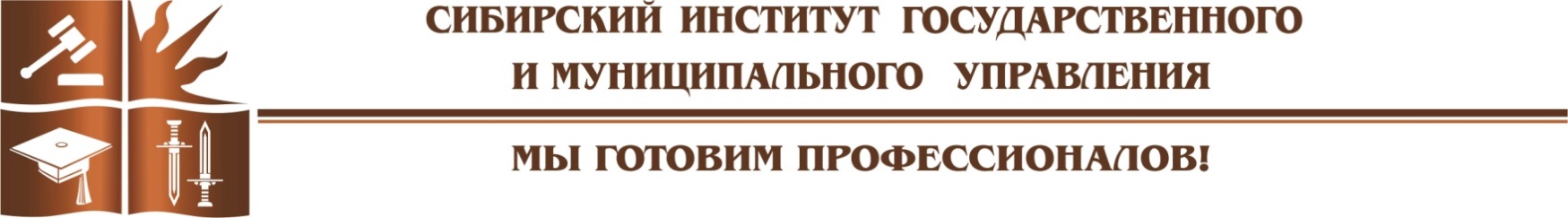 ВТОРОЙ ОПТИМИЗАЦИОННЫЙ ПАКЕТ
ПОПРАВОК К ЗАКОНУ № 44-ФЗ – ФЗ №360 от 02.07.2021 года
28. Предусмотренные частью 1 ст. 95 изменения осуществляются при условии предоставления поставщиком (подрядчиком, исполнителем) обеспечения исполнения контракта, если такие изменения влекут возникновение новых обязательств поставщика (подрядчика, исполнителя), не обеспеченных ранее предоставленным обеспечением исполнения контракта, и если при определении поставщика (подрядчика, исполнителя) требование обеспечения исполнения контракта установлено в соответствии со статьей 96. При этом:
1) размер обеспечения может быть уменьшен в порядке и случаях, предусмотренных частями 7 - 7.3 статьи 96 настоящего Федерального закона;
2) обеспечение исполнения контракта может быть предоставлено путем внесения соответствующих изменений в условия ранее предоставленной заказчику независимой гарантии;
3) если обеспечение исполнения контракта осуществляется путем предоставления новой независимой гарантии, возврат заказчиком ранее предоставленной ему независимой гарантии предоставившему ее гаранту не осуществляется, взыскание по ней не производится, заказчик признается отказавшимся от своих прав по ранее предоставленной независимой гарантии, обязательство гаранта перед заказчиком по ранее предоставленной независимой гарантии прекращается с момента выдачи новой независимой гарантии;
4) если при увеличении в соответствии с настоящей статьей цены контракта обеспечение исполнения контракта осуществляется путем внесения денежных средств, поставщик (подрядчик, исполнитель) вносит на счет, на котором в соответствии с законодательством Российской Федерации учитываются операции со средствами, поступающими заказчику, денежные средства в размере, пропорциональном стоимости новых обязательств поставщика (подрядчика, исполнителя).
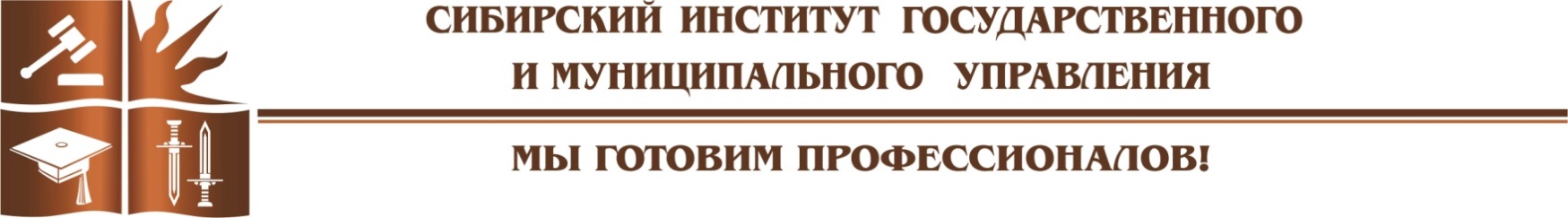 ВТОРОЙ ОПТИМИЗАЦИОННЫЙ ПАКЕТ
ПОПРАВОК К ЗАКОНУ № 44-ФЗ – ФЗ №360 от 02.07.2021 года
29. Новый пункты ст. 95: 
- 1.7. Соглашение об изменении условий контракта, заключенного по результатам электронных процедур, закрытых электронных процедур, заключается с использованием единой информационной системы. В случаях, предусмотренных частью 5 статьи 103 настоящего Федерального закона, такое соглашение не размещается на официальном сайте.";
- 8.1. Соглашение о расторжении контракта, заключенного по результатам электронных процедур, закрытых электронных процедур, заключается с использованием единой информационной системы. В случаях, предусмотренных частью 5 статьи 103 настоящего Федерального закона, такое соглашение не размещается на официальном сайте."
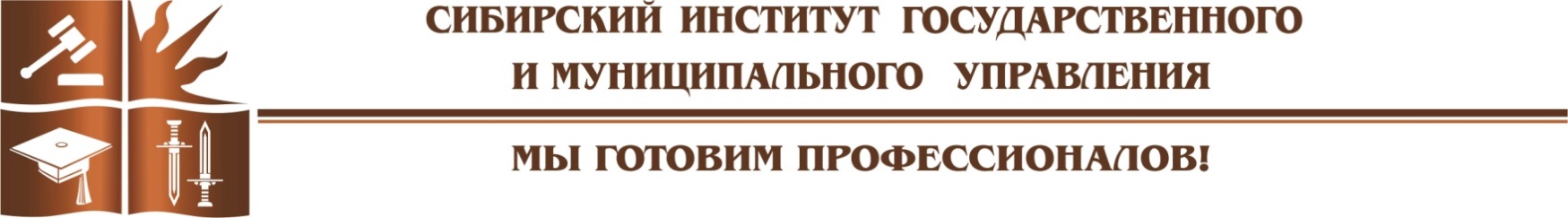 ВТОРОЙ ОПТИМИЗАЦИОННЫЙ ПАКЕТ
ПОПРАВОК К ЗАКОНУ № 44-ФЗ – ФЗ №360 от 02.07.2021 года
30. Односторонний отказ от исполнения контракта:
ч. 12 ст. 95 – признана утратившей силу;
Ст. 95 дополнена частями 12.1 и 12.2 следующего содержания:
"12.1. В случае принятия заказчиком предусмотренного частью 9 настоящей статьи решения об одностороннем отказе от исполнения контракта, заключенного по результатам проведения электронных процедур, закрытых электронных процедур:
1) заказчик с использованием ЕИС формирует решение об одностороннем отказе от исполнения контракта, подписывает его усиленной электронной подписью лица и размещает такое решение в ЕИС. В случаях, предусмотренных частью 5 статьи 103 настоящего Федерального закона, такое решение не размещается на официальном сайте;
2) решение об одностороннем отказе от исполнения контракта не позднее одного часа с момента его размещения в ЕИС в соответствии с пунктом 1 настоящей части автоматически с использованием ЕИС направляется поставщику (подрядчику, исполнителю). Датой поступления поставщику (подрядчику, исполнителю) решения об одностороннем отказе от исполнения контракта считается дата размещения в соответствии с настоящим пунктом такого решения в единой информационной системе в соответствии с часовой зоной, в которой расположен поставщик (подрядчик, исполнитель);
3) поступление решения об одностороннем отказе от исполнения контракта в соответствии с пунктом 2 настоящей части считается надлежащим уведомлением поставщика (подрядчика, исполнителя) об одностороннем отказе от исполнения контракта.
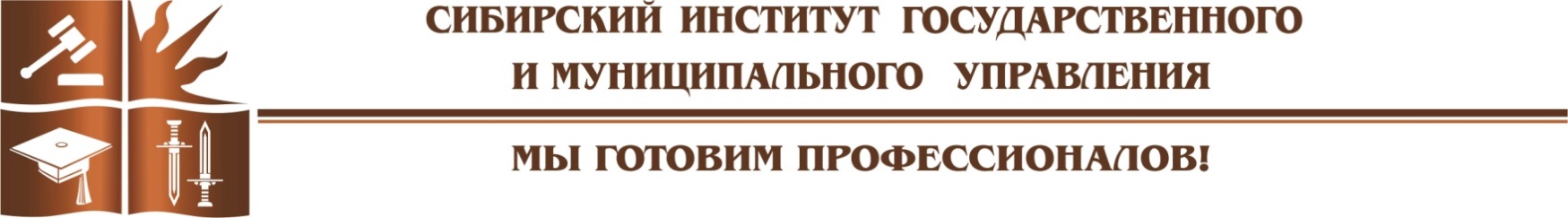 ВТОРОЙ ОПТИМИЗАЦИОННЫЙ ПАКЕТ
ПОПРАВОК К ЗАКОНУ № 44-ФЗ – ФЗ №360 от 02.07.2021 года
30. Односторонний отказ от исполнения контракта:
ч. 13 ст. 95 – осталась неизменной!!!
Решение заказчика об одностороннем отказе от исполнения контракта вступает в силу и контракт считается расторгнутым через 10 дней с даты надлежащего уведомления заказчиком поставщика (подрядчика, исполнителя) об одностороннем отказе от исполнения контракта.
2. В случае отмены заказчиком не вступившего в силу решения об одностороннем отказе от исполнения контракта, заказчик не позднее одного дня, следующего за днем такой отмены, формирует с ЕИС извещение об отмене решения об одностороннем отказе от исполнения контракта.
3. Заказчик в день вступления в силу решения заказчика об одностороннем отказе от исполнения контракта в связи с неисполнением или ненадлежащим исполнением поставщиком (подрядчиком, исполнителем) обязательств, предусмотренных контрактом, направляет, обращение о включении информации о поставщике (подрядчике, исполнителе) в реестр недобросовестных поставщиков (подрядчиков, исполнителей)."
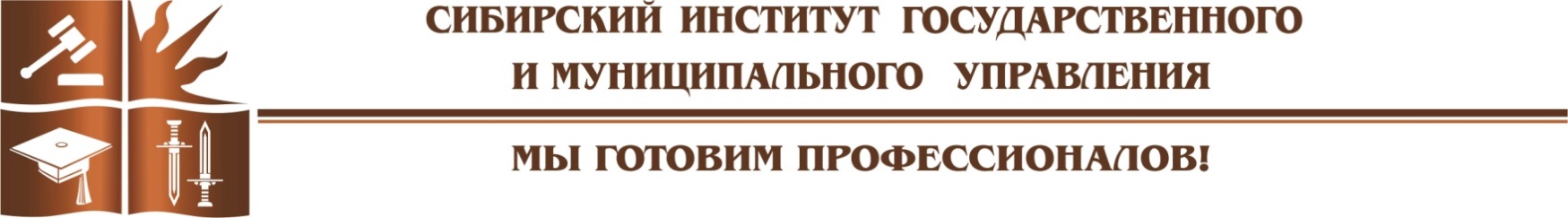 ВТОРОЙ ОПТИМИЗАЦИОННЫЙ ПАКЕТ
ПОПРАВОК К ЗАКОНУ № 44-ФЗ – ФЗ №360 от 02.07.2021 года
30. Односторонний отказ от исполнения контракта:
ч. 15 ст. 95 – изменена!!!
Заказчик обязан принять решение об одностороннем отказе от исполнения контракта в случаях:
1) если в ходе исполнения контракта установлено, что:
а) поставщик (подрядчик, исполнитель) и (или) поставляемый товар перестали соответствовать установленным извещением об осуществлении закупки и (или) документацией о закупке (если настоящим Федеральным законом предусмотрена документация о закупке) требованиям к участникам закупки (за исключением требования, предусмотренного частью 1.1 (при наличии такого требования) статьи 31 настоящего Федерального закона) и (или) поставляемому товару;
б) при определении поставщика (подрядчика, исполнителя) поставщик (подрядчик, исполнитель) представил недостоверную информацию о своем соответствии и (или) соответствии поставляемого товара требованиям, указанным в подпункте "а" настоящего пункта, что позволило ему стать победителем определения поставщика (подрядчика, исполнителя);
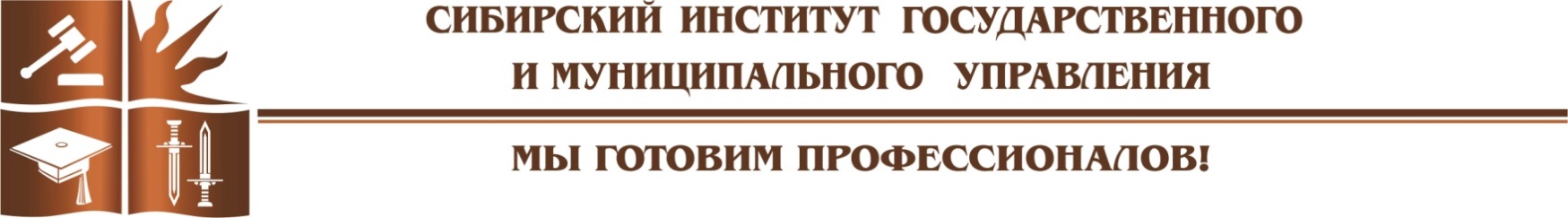 ВТОРОЙ ОПТИМИЗАЦИОННЫЙ ПАКЕТ
ПОПРАВОК К ЗАКОНУ № 44-ФЗ – ФЗ №360 от 02.07.2021 года
31. Статья 105. Порядок подачи жалобы на действия (бездействие) субъектов контроля  - изложена в новой редакции!!!
1. При проведении конкурентных способов, при осуществлении закупки товара у единственного поставщика в электронной форме на сумму, предусмотренную частью 12 статьи 93 настоящего Федерального закона, участник закупки в соответствии с законодательством Российской Федерации имеет право обжаловать в судебном порядке или в порядке, установленном настоящей главой, в контрольный орган в сфере закупок действия (бездействие) субъекта (субъектов) контроля, если такие действия (бездействие) нарушают права и законные интересы участника закупки. При этом обжалование действий (бездействия) субъекта (субъектов) контроля в порядке, установленном настоящей главой, не является препятствием для обжалования таких действий (бездействия) в судебном порядке.
2. Жалоба подается через ЕИС!
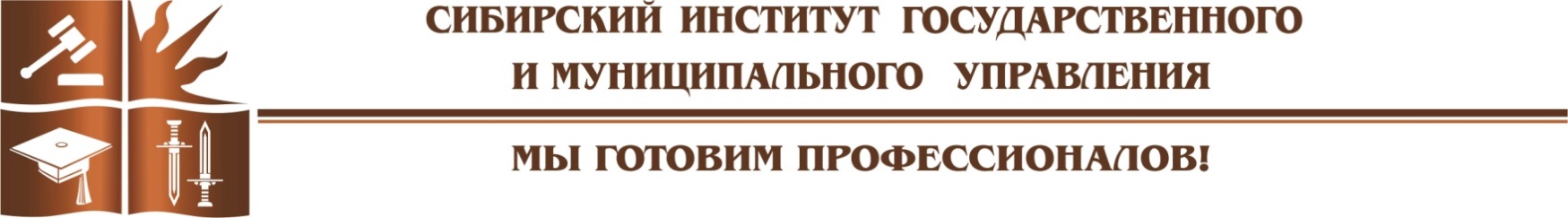 ВТОРОЙ ОПТИМИЗАЦИОННЫЙ ПАКЕТ
ПОПРАВОК К ЗАКОНУ № 44-ФЗ – ФЗ №360 от 02.07.2021 года
31. Статья 105. Порядок подачи жалобы на действия (бездействие) субъектов контроля  - изложена в новой редакции!!!
3. Сроки подачи жалобы:
- не позднее 5 дней со дня, следующего за днем размещения в ЕИС протокола подведения итогов определения поставщика (подрядчика, исполнителя);
- жалоба на положения извещения об осуществлении закупки, документации о закупке может быть подана до окончания срока подачи заявок на участие в закупке.
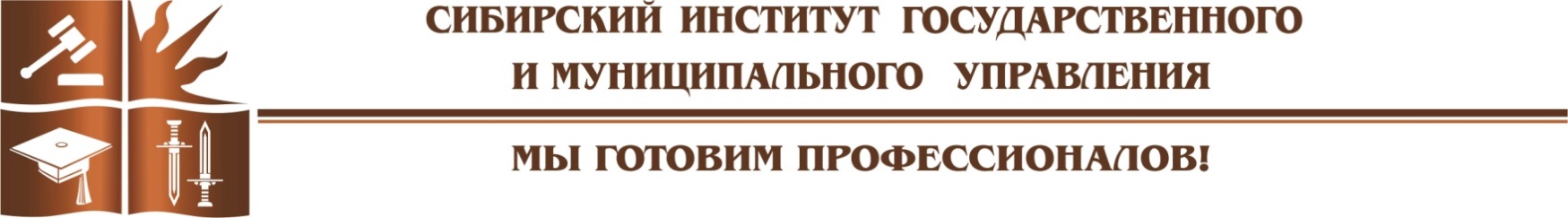 Распространённые варианты организации закупочной деятельности Заказчика:
ЗАКАЗЧИК ВПРАВЕ (ст. 38  ФЗ №44):
1. Создать КС с ОСП (позволяет распределить полномочия и ответственность):
	- состоит минимум из 2-х человек, 
	- возглавляет руководитель контрактной службы, назначенный 	Руководителем организации,
	- должно быть утверждено положение о КС (Приказ Минфина России от 31.07.2020 N 158н) Приказ Минэкономразвития 	России от 29.10.2013 года №631 – утратил силу!!! Нужно утвердить новое положение о КС!!!
2. Создать КС без ОСП (позволяет распределить полномочия и ответственность):
	- состоит минимум из 2-х человек, 
	- возглавляет руководитель контрактной службы, назначенный 	Руководителем организации – Раньше было по другому!!!
	- должно быть утверждено положение о КС (Приказ Минфина России от 31.07.2020 N 158н) Приказ Минэкономразвития 	России от 29.10.2013 года №631 – утратил силу!!! Нужно утвердить новое положение о КС!!!
3. Назначить КУ (можно несколько, но каждый ответственен от начала до конца в своей сфере)
	- обязательно штатный специалист (ваше должностное лицо)
	- приказ о назначении + должностная инструкция.
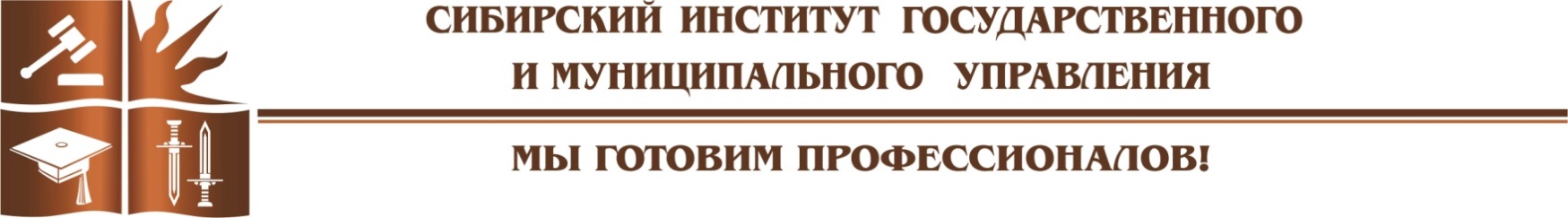 Проблемы практики применения – Внедрение Профстандартов:
 НПА РФ которыми следует руководствоваться при применении профессиональных стандартов:
ст. 195.1 ТК РФ:
Квалификация работника - уровень знаний, умений, профессиональных навыков и опыта работы работника.
Профессиональный стандарт - характеристика квалификации, необходимой работнику для осуществления определенного вида профессиональной деятельности, в том числе выполнения определенной трудовой функции.

2. ст. 195.3 ТК РФ: - согласно которой профессиональные стандарты обязательны для применения работодателями в части требований к квалификации;
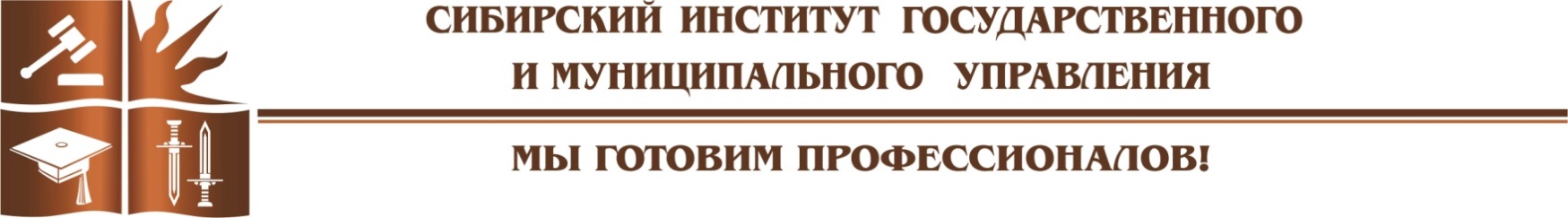 Проблемы практики применения – Внедрение Профстандартов:
НПА РФ которыми следует руководствоваться при применении профессиональных стандартов:
3. Постановление Правительства РФ N 584 от 27.06.2016 (далее – ПП РФ №584): 
	- Пунктом 1 ПП РФ N 584 установлено, что профессиональные стандарты в части требований к квалификации применяются государственными или муниципальными учреждениями поэтапно на основе планов по организации применения профессиональных стандартов.
	- Согласно пункту 2 ПП РФ N 584 реализация мероприятий планов по организации применения профессиональных стандартов должна быть завершена не позднее 1 января 2020 года.
Иными словами, дата вступления в силу конкретных профессиональных стандартов (например, 1 января 2017 г.) означает, что по данным профессиональным стандартам может быть начата организация работы по их применению, а дата, указанная в постановлении N 584 (1 января 2020 г.), - это завершение организации работы по их применению.
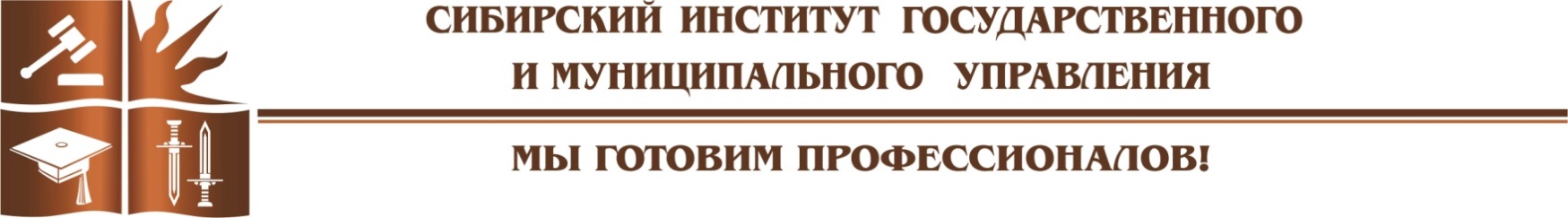 Проблемы практики применения – Внедрение Профстандартов:
Приказ Минтруда России от 10.09.2015 N 625н "Об утверждении профессионального стандарта "Специалист в сфере закупок» стал обязательным для всех классов:
Все специалисты согласно выполняемых трудовых функций поделились на классы:
1. Обеспечение закупок – обязателен с 01.01.2017 года
2. Осуществление закупок – обязателен с 01.01.2017 года
3. Экспертиза результатов закупок, приемка контракта - обязателен с 01.01.2020 года
4. Контроль в сфере закупок - обязателен с 01.01.2020 года (все члены комиссии!!!)
Требования:
Высшее образование - бакалавриат
Дополнительное профессиональное образование - программы повышения квалификации/или программы профессиональной переподготовки в сфере закупок
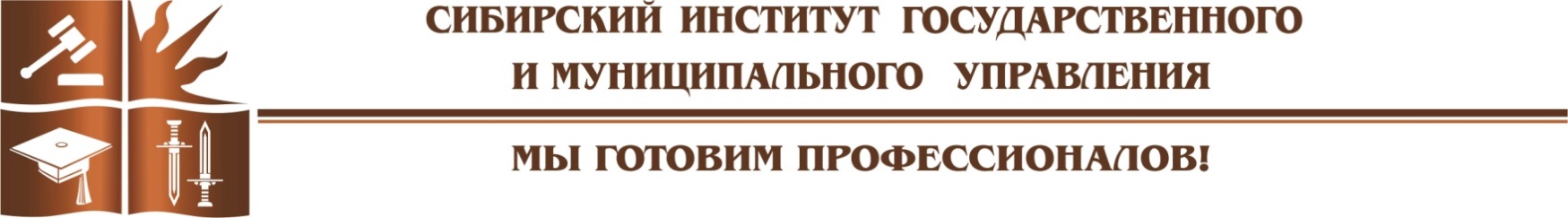 Проблемы практики применения – Внедрение Профстандартов: 
Федеральный закон от 29.12.2012 N 273-ФЗ "Об образовании в Российской Федерации» ст. 76:
Дополнительное профессиональное образование осуществляется посредством реализации дополнительных профессиональных программ (программ повышения квалификации и программ профессиональной переподготовки).

 Программа повышения квалификации направлена на совершенствование и (или) получение новой компетенции, необходимой для профессиональной деятельности, и (или) повышение профессионального уровня в рамках имеющейся квалификации.
	от 16 ак. часов – удостоверение о повышении квалификации
3. Программа профессиональной переподготовки направлена на получение компетенции, необходимой для выполнения нового вида профессиональной деятельности, приобретение новой квалификации.
	от 250 ак. часов – диплом с присвоением квалификации
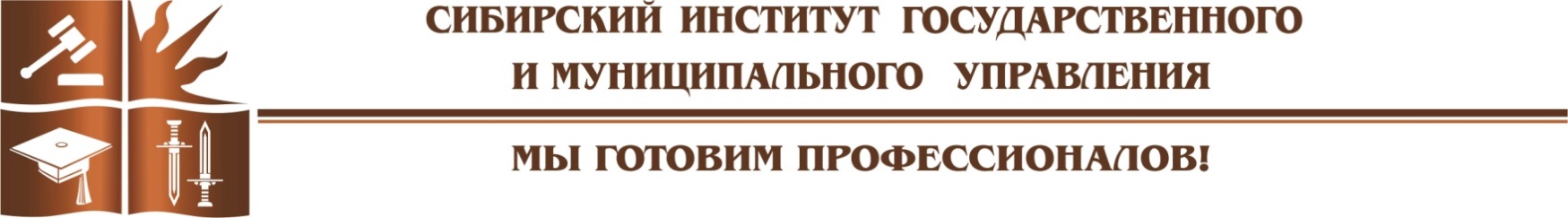 Кто может быть КУ или членом КС?
ВЫВОД:
Обязательное наличие дополнительного образования в сфере закупок в виде программ профессиональной переподготовки (в случае отсутствия присвоенной квалификации – Специалист в сфере закупок)  для контрактных управляющих, членов контрактных служб вне зависимости наличия у заказчиков уполномоченного органа.
+
 ОБРАТИТЕ ВНИМАНИЕ!!! НОВЫЕ ТРЕБОВАНИЯ ПО УКАЗУ ПРЕЗИДЕНТА РФ №478 от 16.08.2021 ГОДА!!! Специалисты по закупкам должны быть обучены также по программам ДПО в области противодействия коррупции!!!
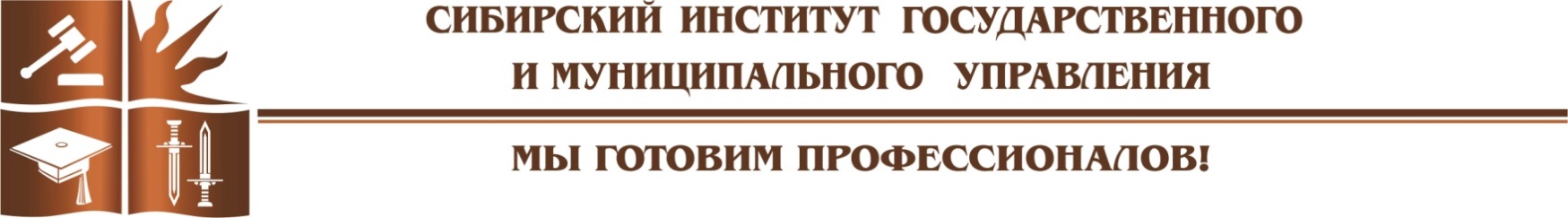 НОВЫЕ ТРЕБОВАНИЯ ПО УКАЗУ ПРЕЗИДЕНТА РФ №478 от 16.08.2021 ГОДА
руководителям федеральных государственных органов, высшим должностным лицам (руководителям высших исполнительных органов государственной власти) субъектов Российской Федерации, Председателю Центрального банка Российской Федерации, руководителям органов местного самоуправления и главам муниципальных образований, руководителям государственных внебюджетных фондов, государственных корпораций (компаний), публично-правовых компаний и организаций, созданных для выполнения задач, поставленных перед федеральными государственными органами, в соответствии со своей компетенцией обеспечить: 
обучение по дополнительным профессиональным программам в области противодействия коррупции государственных (муниципальных) служащих, работников, в должностные обязанности которых входит участие в проведении закупок товаров, работ, услуг для обеспечения государственных (муниципальных) нужд
Доклад о результатах исполнения настоящего пункта представить до 1 февраля 2022 года, в Министерство труда и социальной защиты Российской Федерации!!!
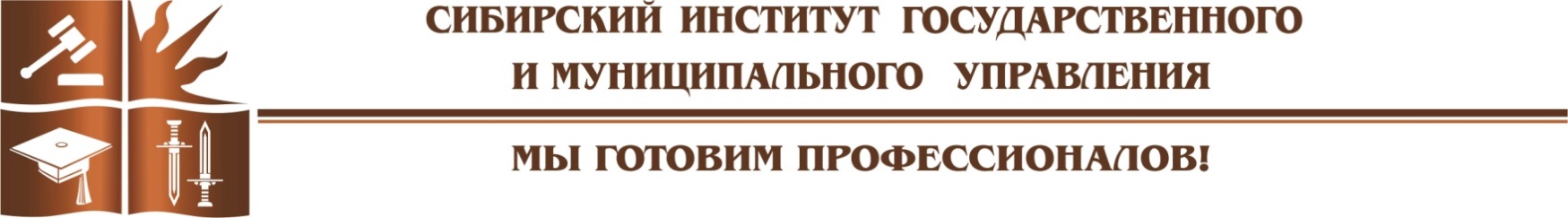 Практика применения:
Какие убытки может взыскать участник госзакупки, если обжалование документации обоснованно:
Участник подал заявку и пожаловался на нарушения документации. 
Контролеры это подтвердили.
 Участник обратился в суд, чтобы возместить убытки.
С заказчика взыскали: 
стоимость юруслуг по составлению и подаче жалобы, а также по представительству в ведомстве;
расходы на представителя в суде.
Суды указали: расходы доказаны договором и документами об оплате, убытки участника зависят от действий заказчика. 
Они бы не возникли без нарушения Закона N 44-ФЗ.
Если нарушения документации не повлияли на результаты закупки, суды убытки могут не взыскать. 	                                                                                                    
Постановление АС Московского округа от 08.02.2021 по делу N А40-316618/2019
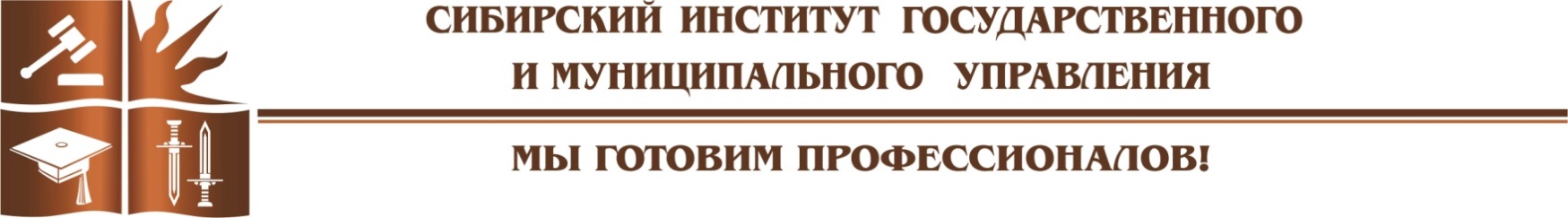 Обжалование актов и действий контрольных органов в сфере закупок:
Ст. 198 АПК РФ, граждане, организации и иные лица вправе обратиться в арбитражный суд с заявлением:
	-  о признании недействительными ненормативных правовых актов, 	
	- незаконными решений и действий (бездействия) органов, осуществляющих публичные полномочия, должностных лиц, 
Если полагают, что оспариваемый ненормативный правовой акт, решение и действие (бездействие):
не соответствуют закону или иному нормативному правовому акту 
+
2) нарушают их права и законные интересы в сфере предпринимательской и иной экономической деятельности, незаконно возлагают на них какие-либо обязанности, создают иные препятствия для осуществления предпринимательской и иной экономической деятельности.

Сложные вопросы:
Обладает ли акт проверки признаками ненормативного правового акта?
Какие акты можно обжаловать по ст. 198 АПК РФ?
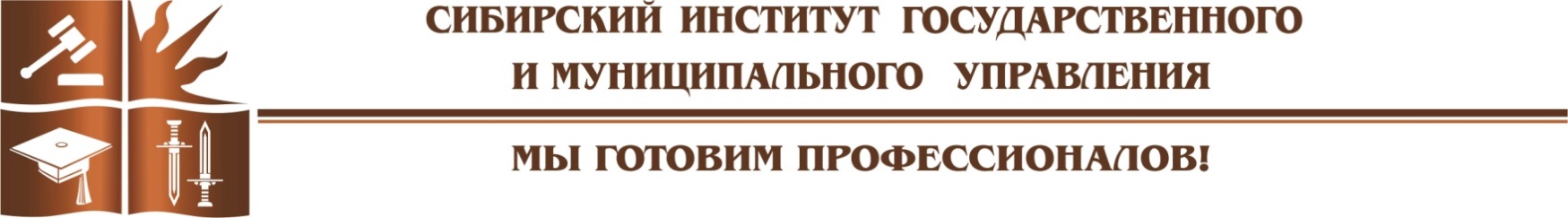 Как обжаловать представление Прокуратуры?
Существуют противоречия, которые усматриваются в содержании внутренних актов прокуратуры и правоприменительных судебных актов. Касаются они правил изложения резолютивной части акта прокурорского реагирования. 

Так, п. 6.2 письма Генпрокуратуры РФ «О Методических рекомендациях по организации работы прокуратуры по надзору за исполнением законодательства об административных правонарушениях» от 27.02.04 № 36-12-2004 предписывает, что резолютивная часть представления должна включать требования об обязательности наказания в порядке привлечения лиц к дисциплинарной ответственности.
Однако позиция, изложенная в постановлении Верховного суда РФ от 16.12.16 № 78-АД16-38, которым представление отменено, указывает на то, что в законе отсутствуют правовые основания требовать исполнения лицом той обязанности, которая является его правом. 
Из понимания ст. 192 ТК РФ работодатель обладает правом налагать дисциплинарные взыскания и определять самостоятельно основания для их применения. 

Таким образом, представление прокурора, противоречащее нормам законодательства, может быть обжаловано в вышестоящую инстанцию, а также в судебном порядке по правилам, прописанным гл. 22 КАС РФ и гл. 24 АПК РФ.
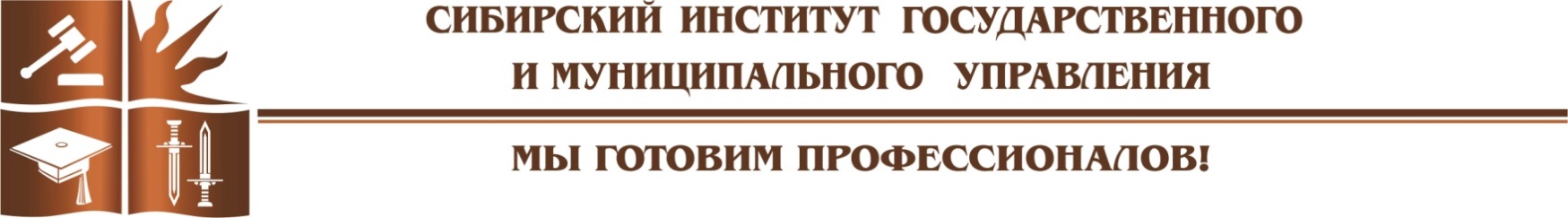 Спасибо за внимание!Официальный сайт – www.zakupki-sibigmu.ru

г. Барнаул, пр-т. Ленина, 195а – Н5
Тел: 8 (3852) 22-66-05
Сот: 8-903-995-03-53
Е – mail: sib_igmu@mail.ru